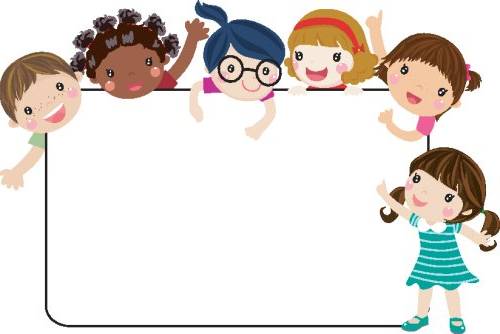 Toán 1
Nhiều hơn, ít hơn
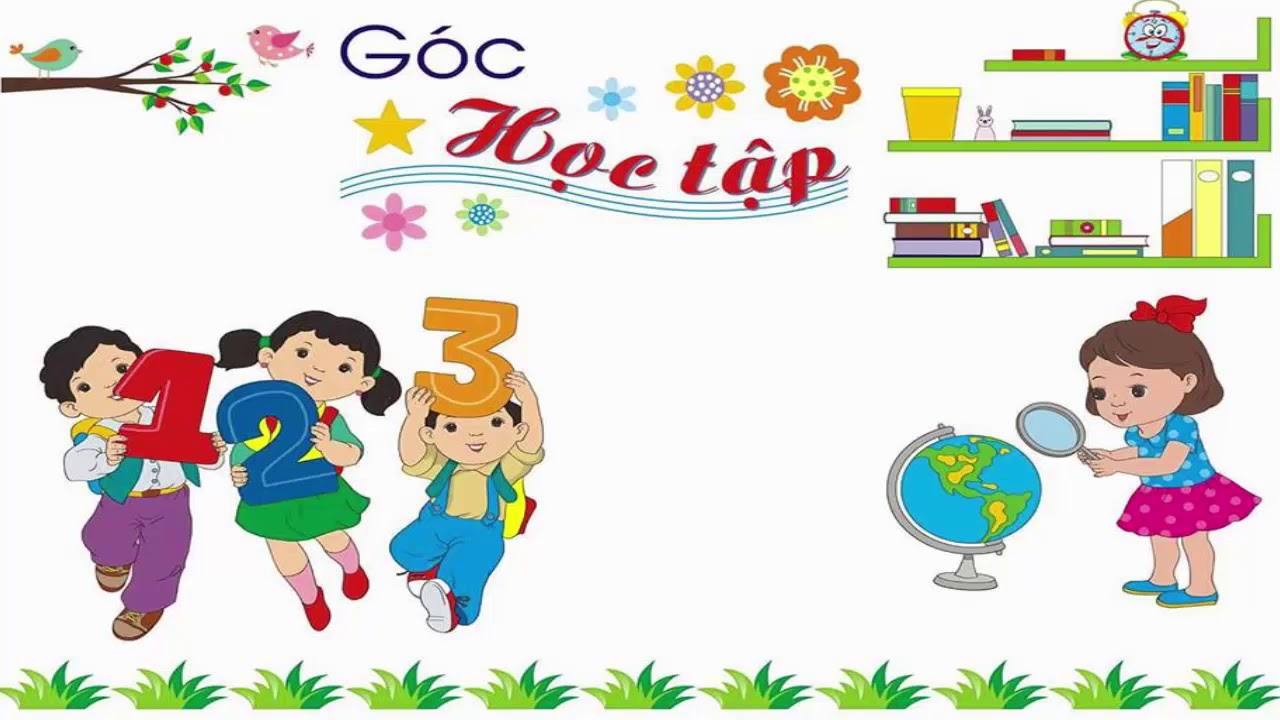 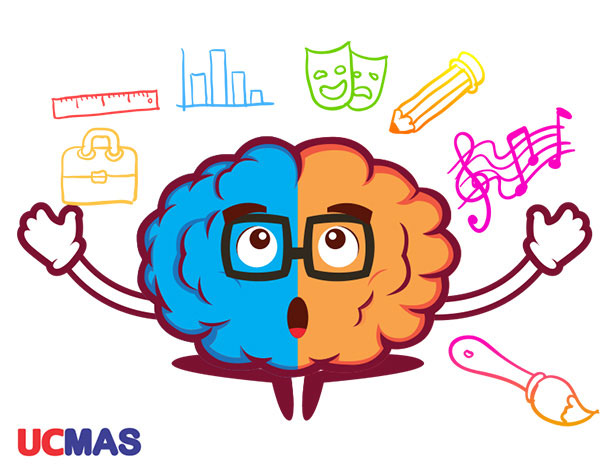 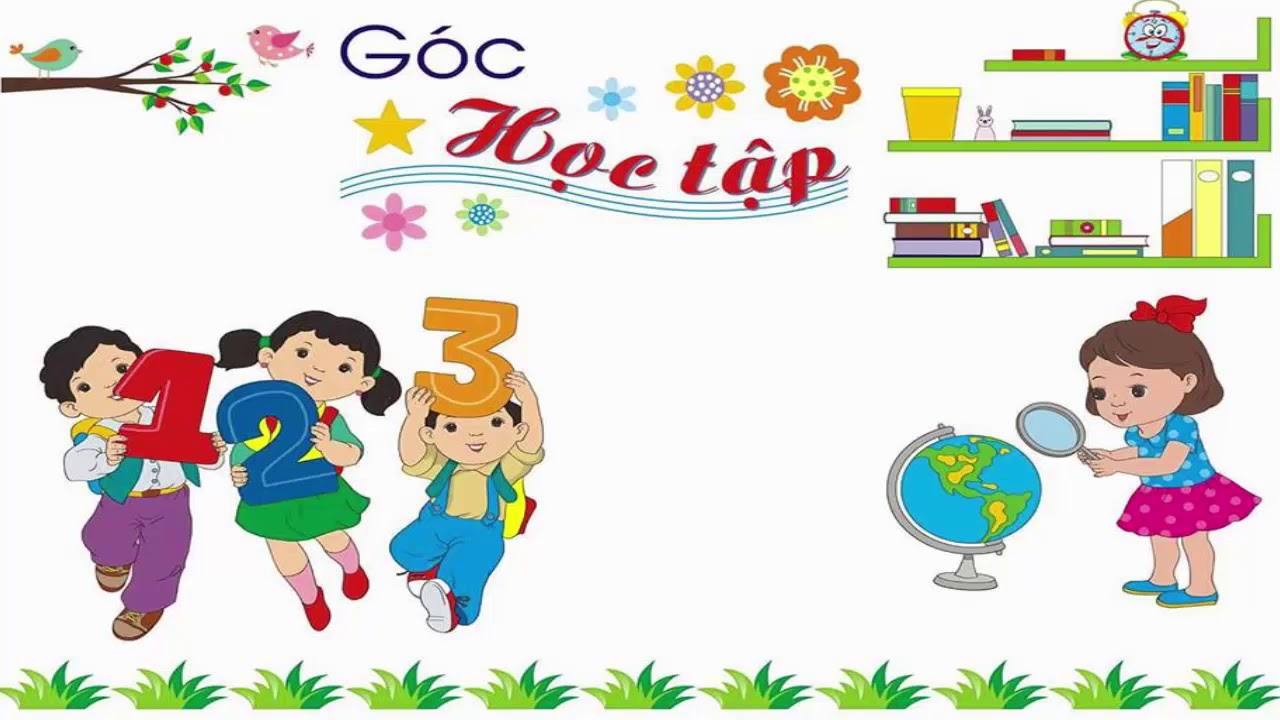 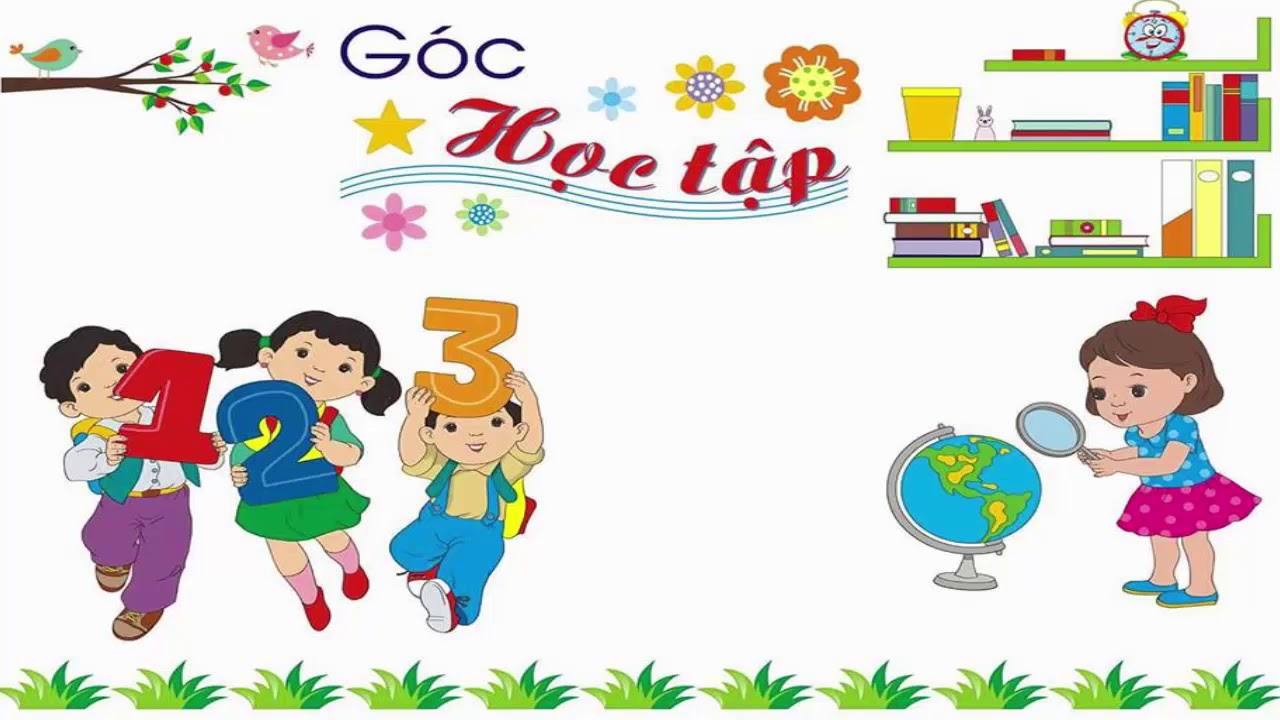 * Kiểm tra bài cũ
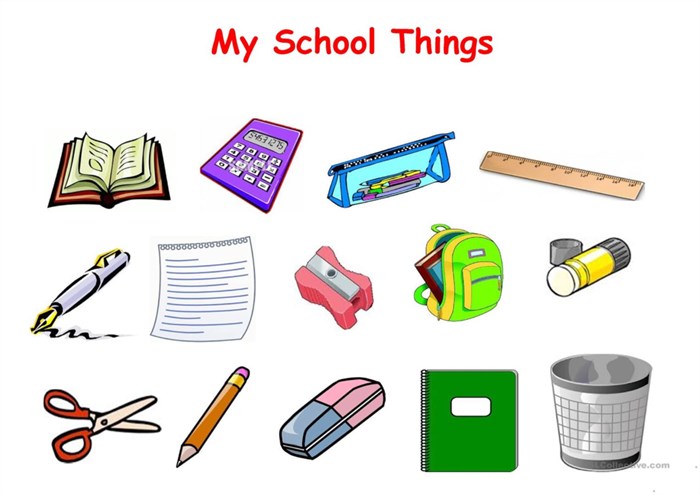 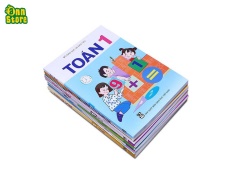 Thước
Kéo
Bóp viết,…
Gôm
 (cục tẩy)
Bút chì
Chuốt viết chì
Tập Toán
Sách Toán
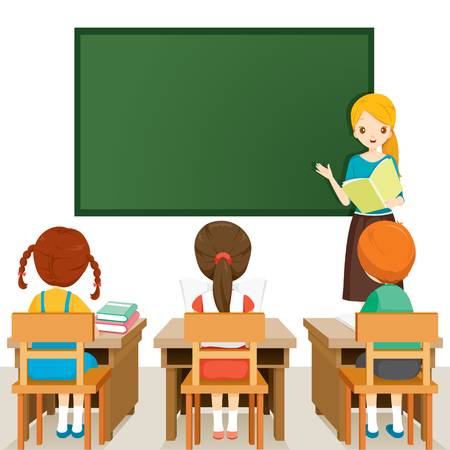 Hãy kể tên những 
dụng cụ cần thiết trong 
học toán?
Sách toán ạ
Dạ, bút thước ạ
* Bài mới
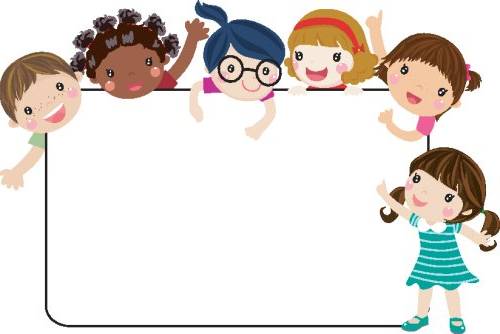 Bài 2
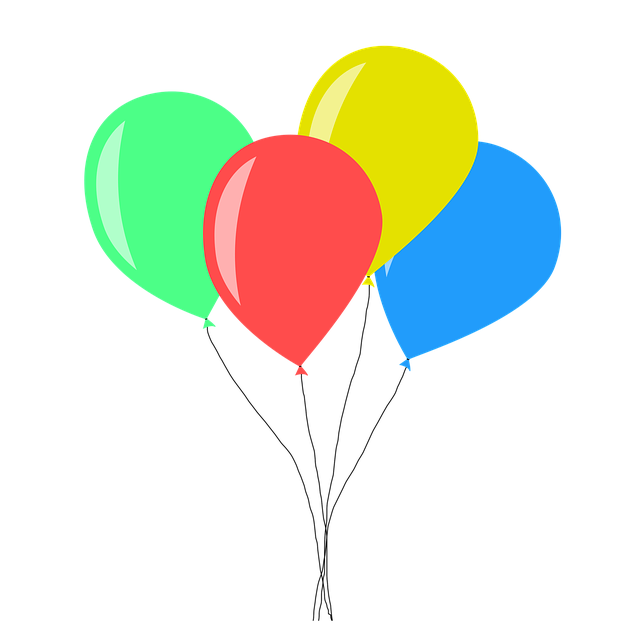 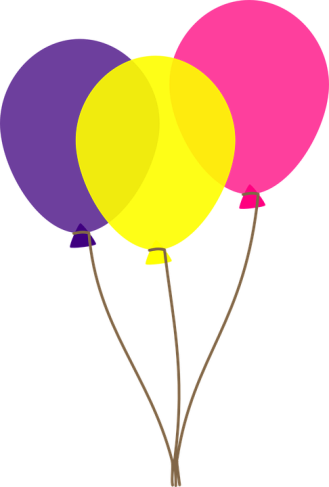 Nhiều hơn, ít hơn
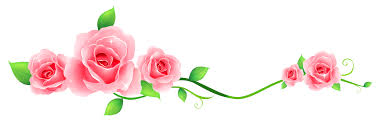 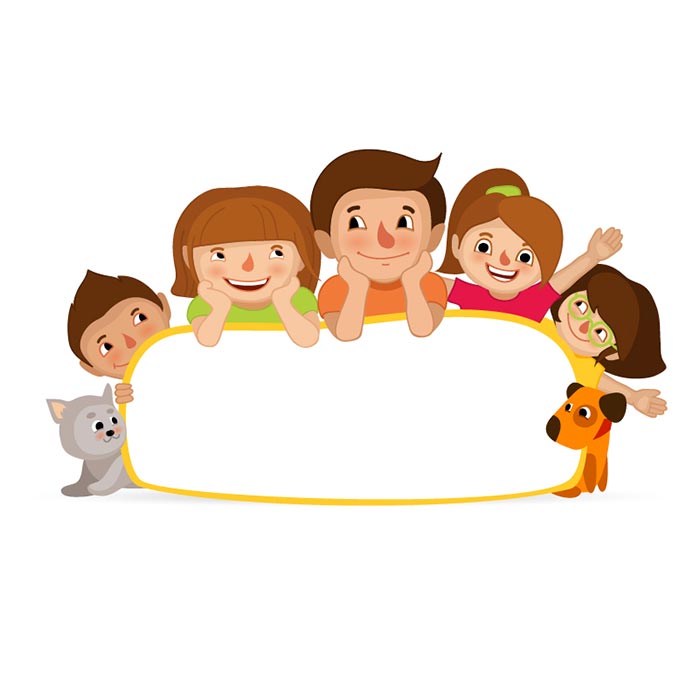 Nhiều hơn, ít hơn
* So sánh số lượng cốc
 và thìa bằng cách đặt 
thìa vào cốc
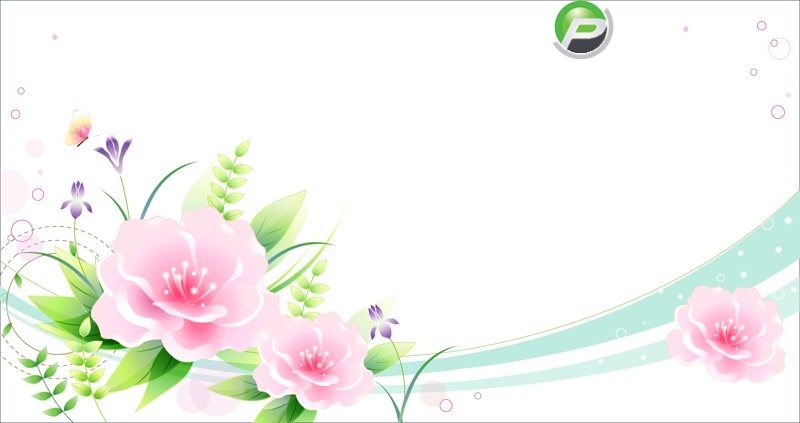 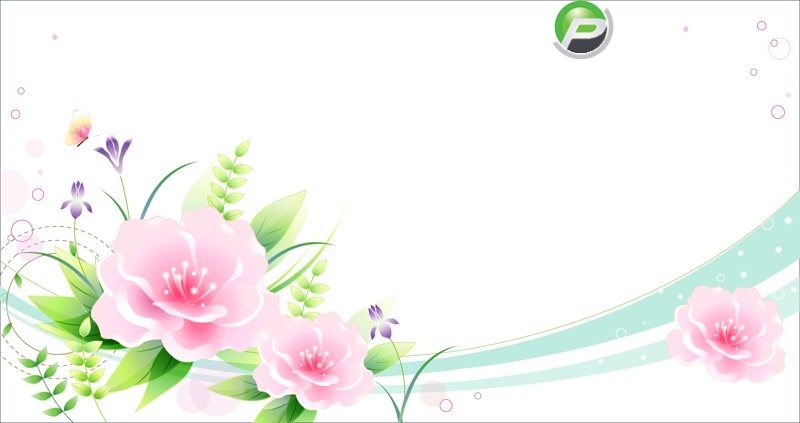 Nhiều hơn, ít hơn
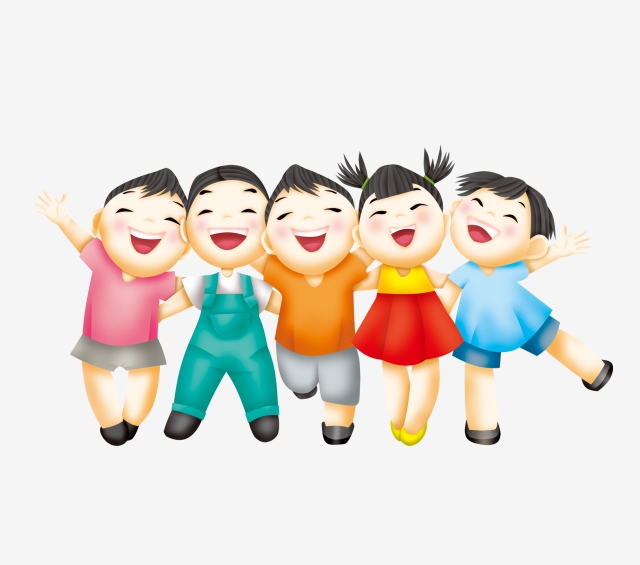 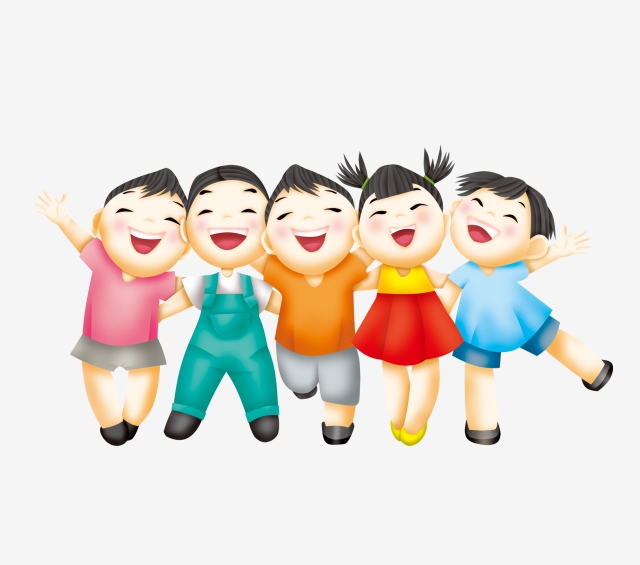 3 chiếc cốc
2 chiếc thìa
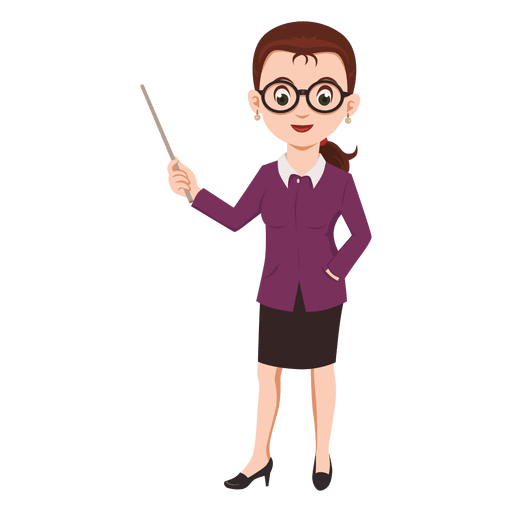 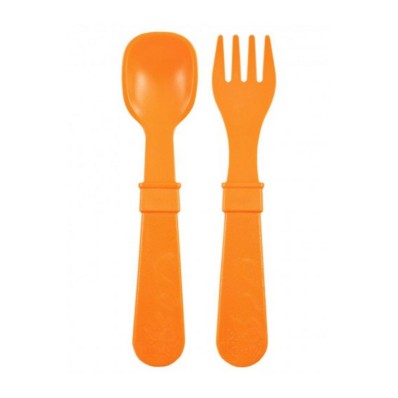 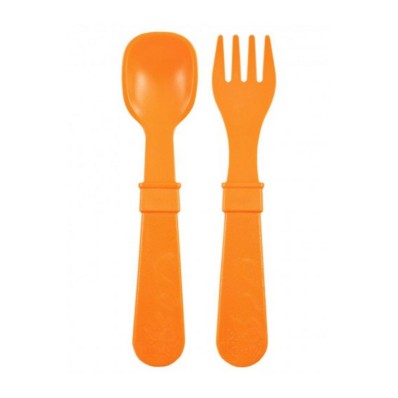 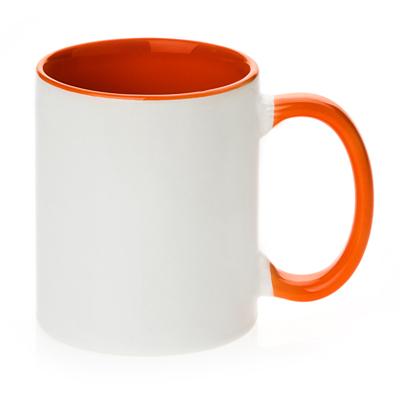 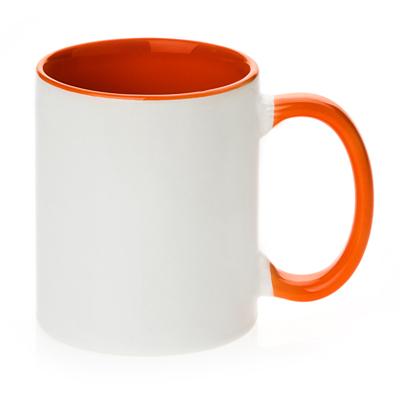 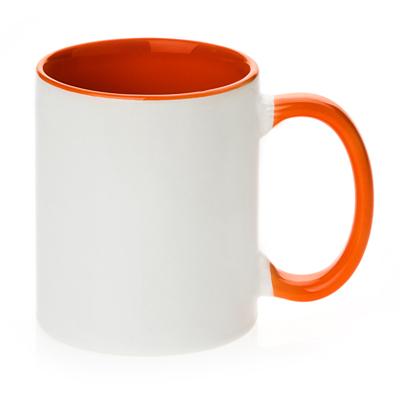 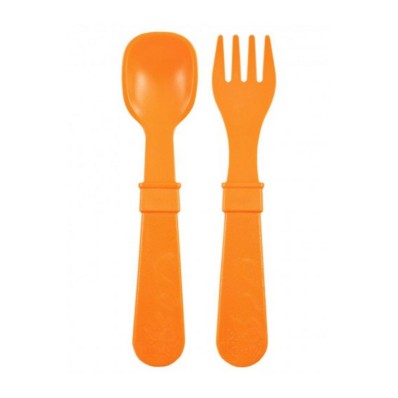 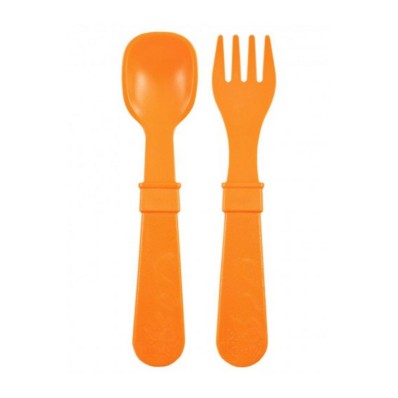 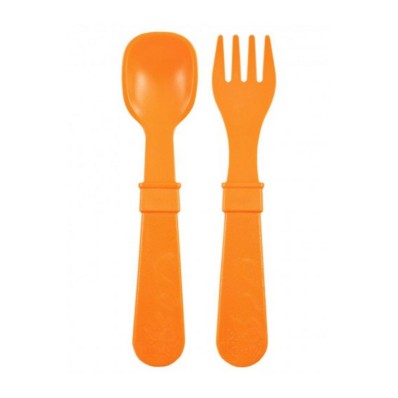 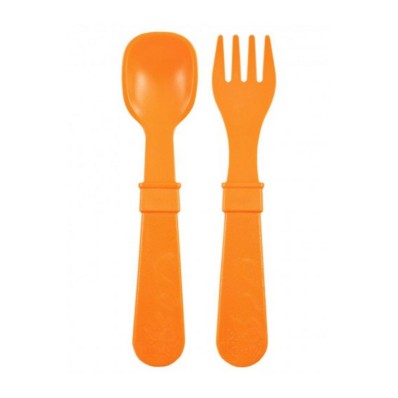 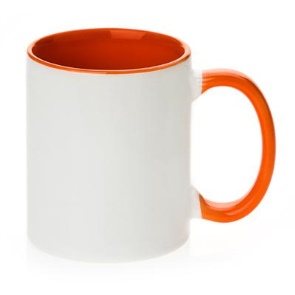 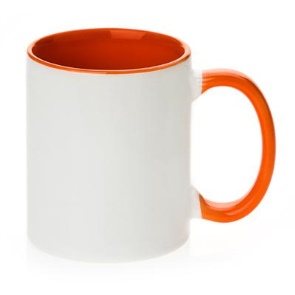 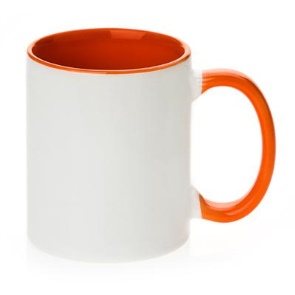 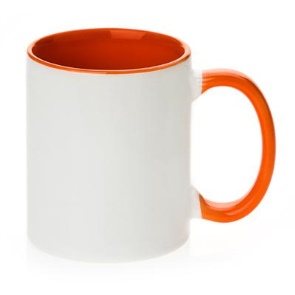 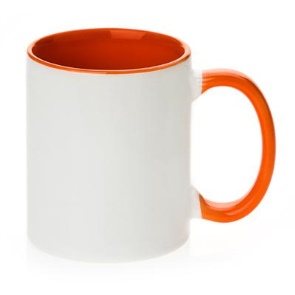 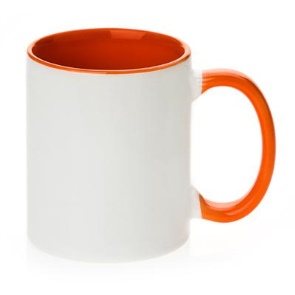 ít hơn
nhiều hơn
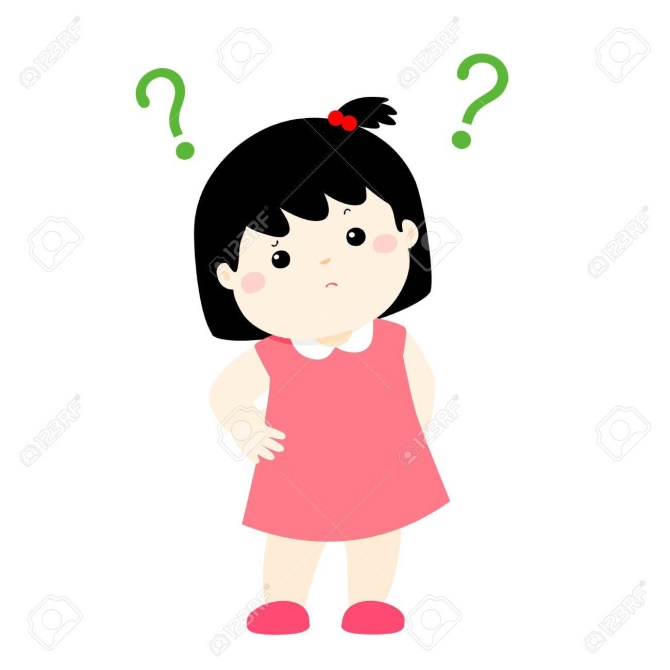 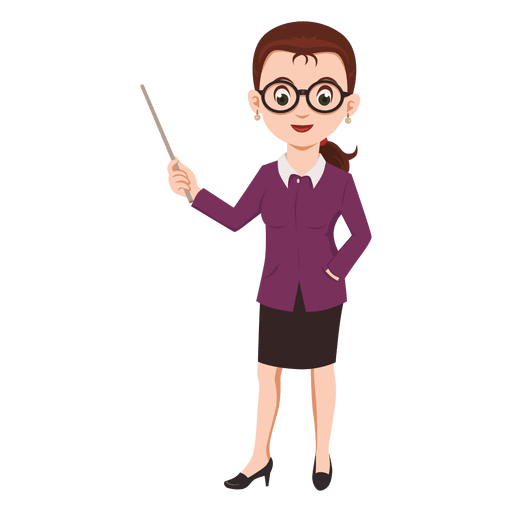 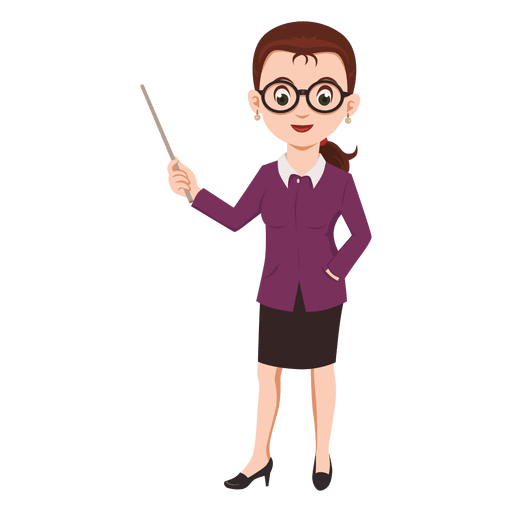 Còn 1 chiếc cốc
Khi đặt mỗi cốc 1 thìa thì không còn thìa nào để đặt cốc còn lại. Ta nói: Số thìa ít hơn số cốc.
Khi đặt mỗi cốc 1 thìa thì vẫn còn có 1 cốc chưa có thìa. Ta nói: Số cốc nhiều hơn số thìa.
Nhiều hơn, ít hơn
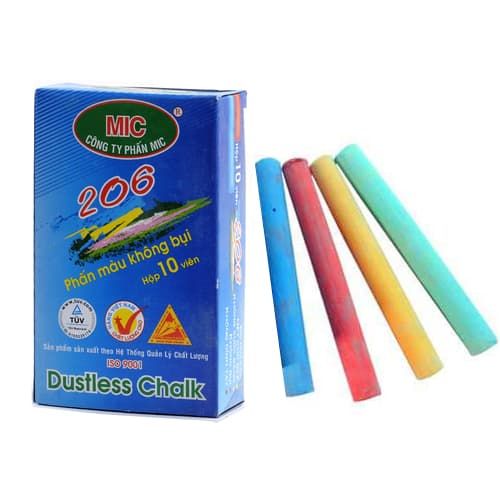 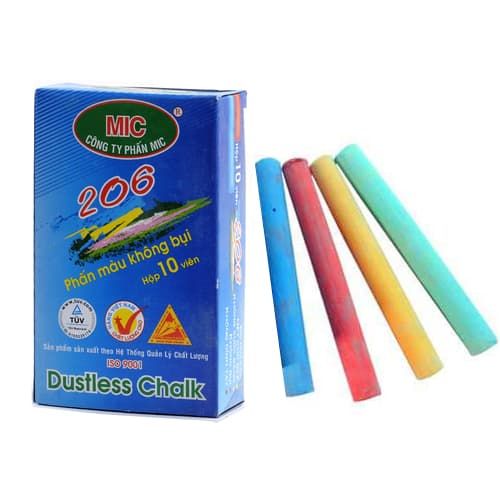 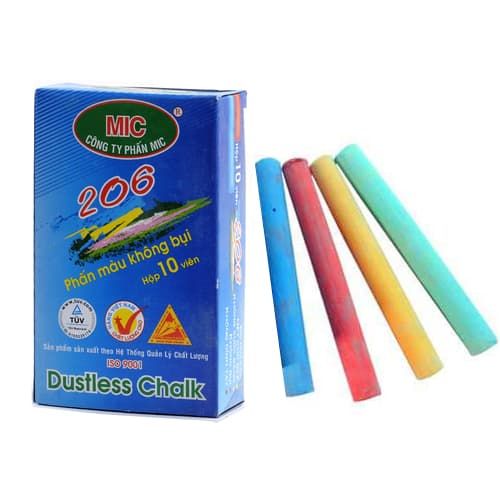 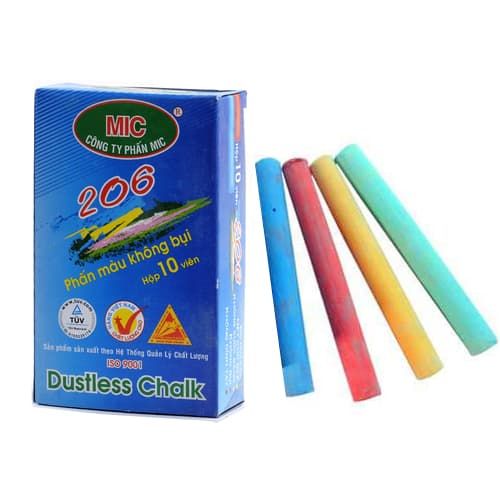 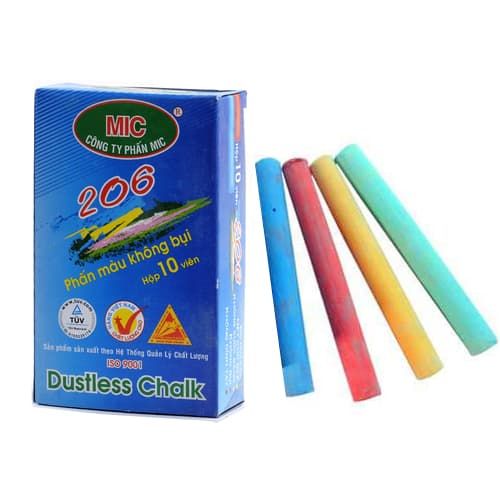 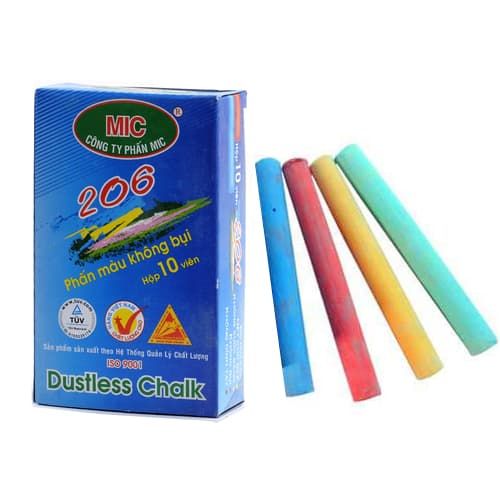 nhiều hơn
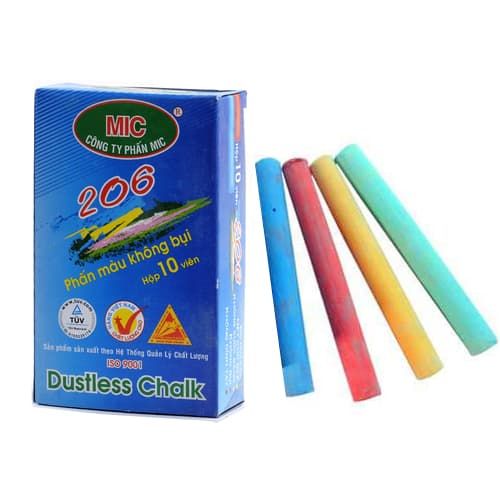 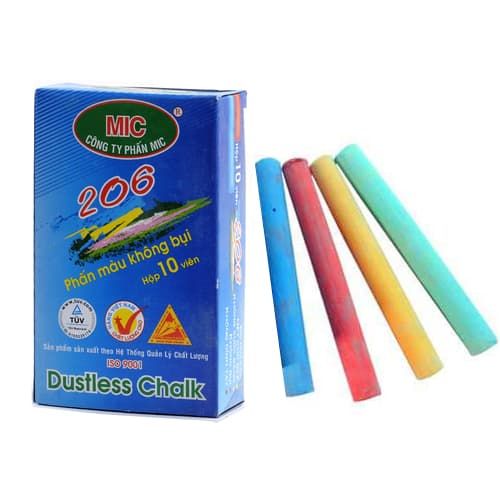 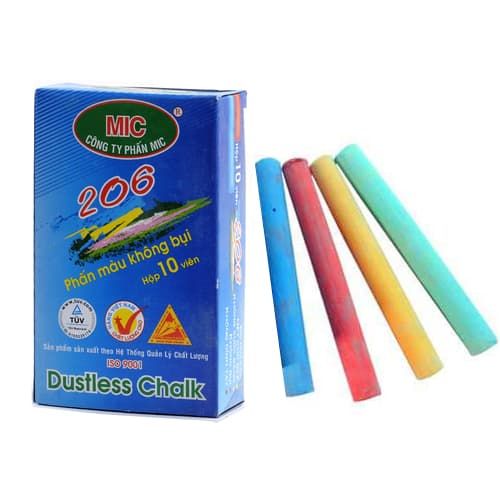 ít hơn
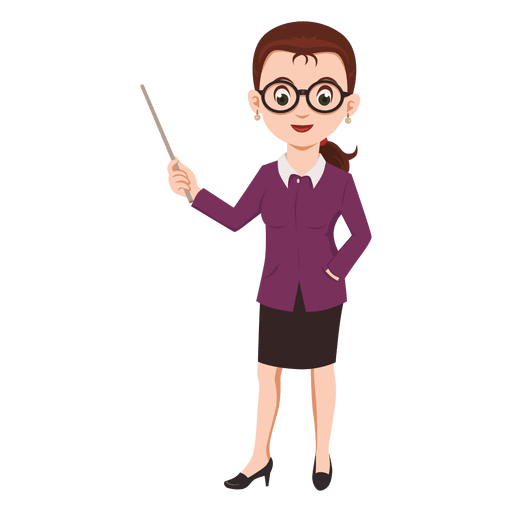 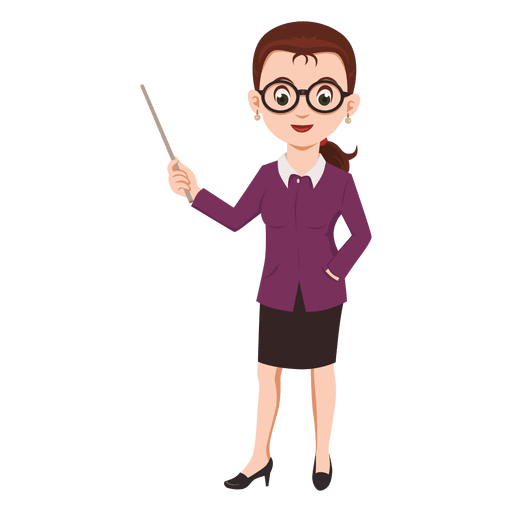 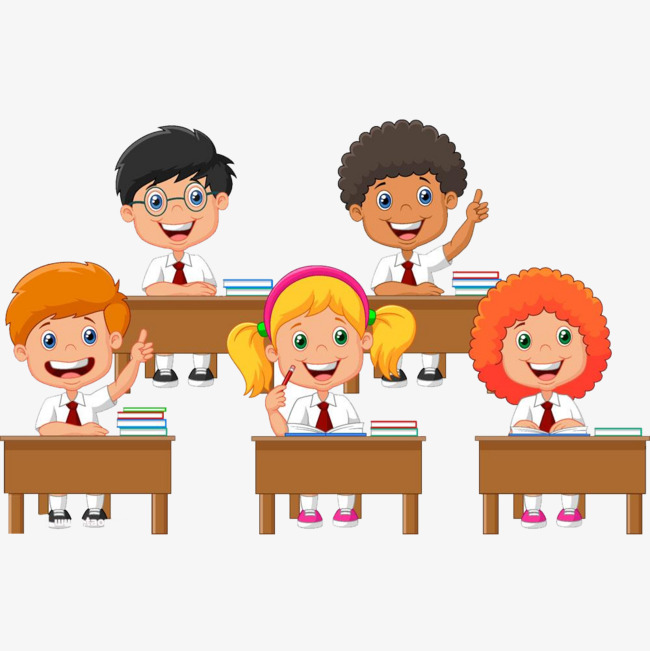 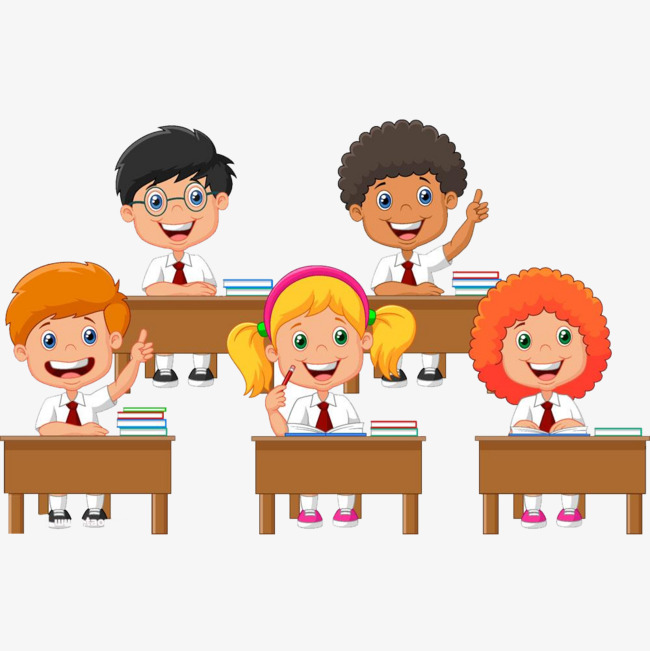 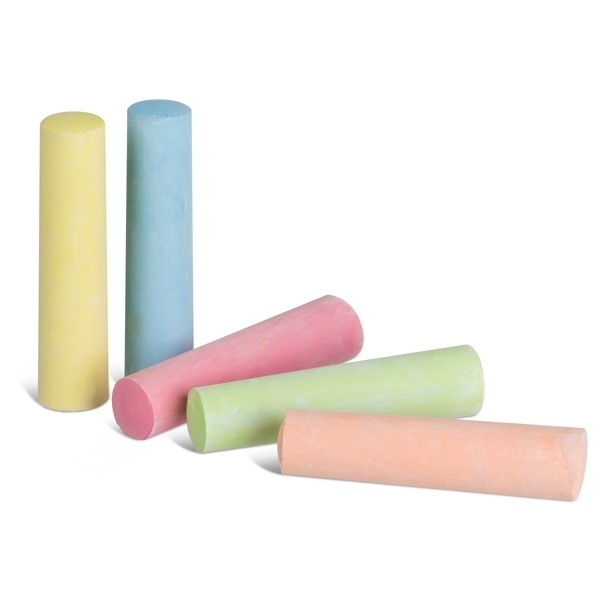 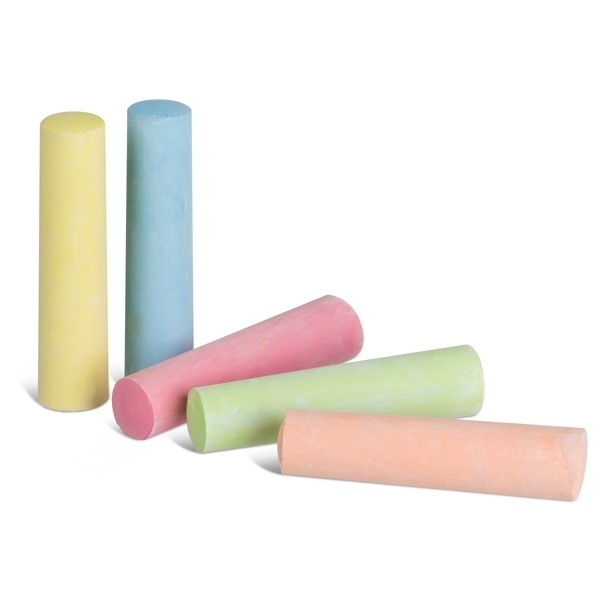 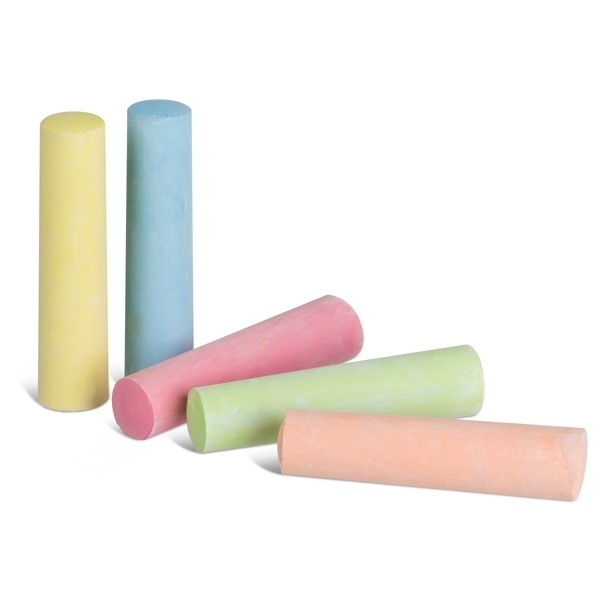 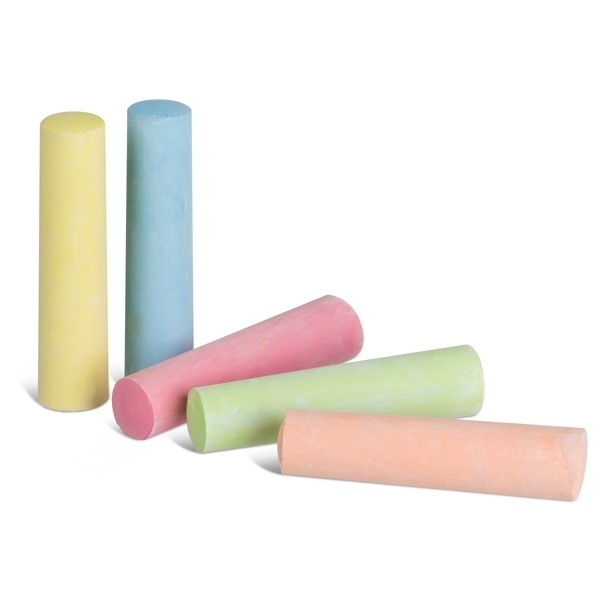 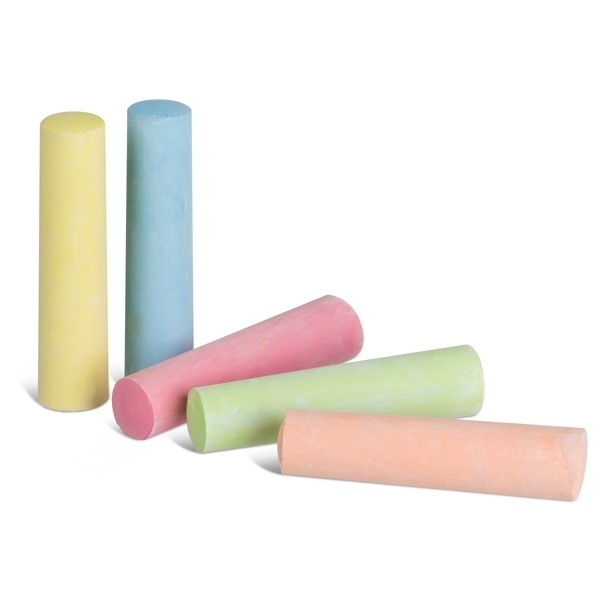 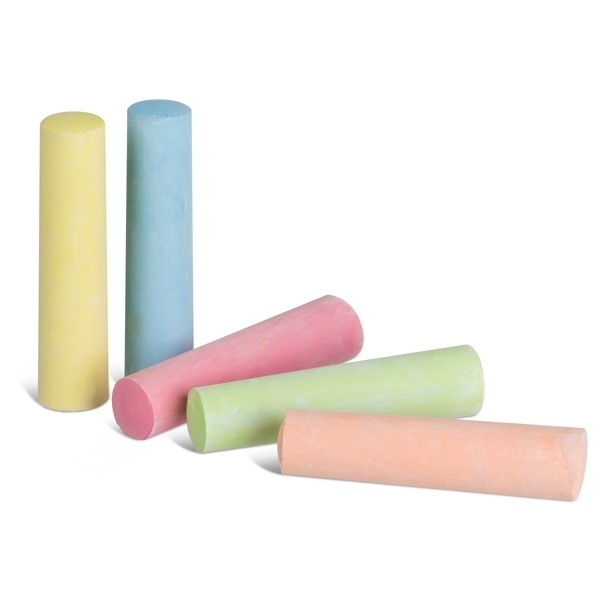 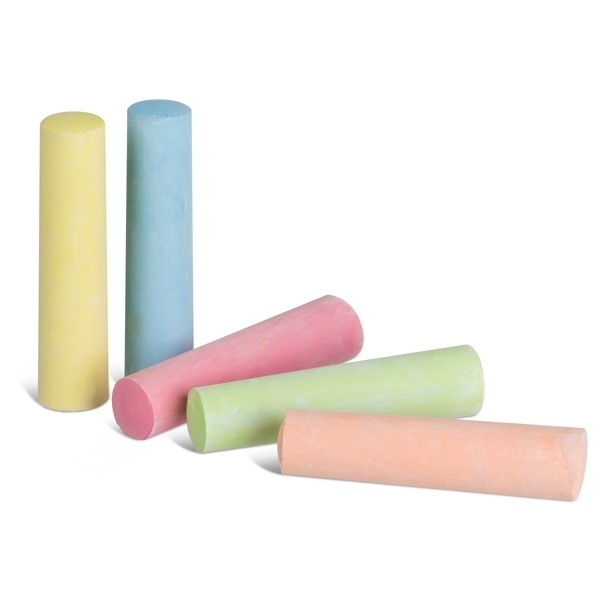 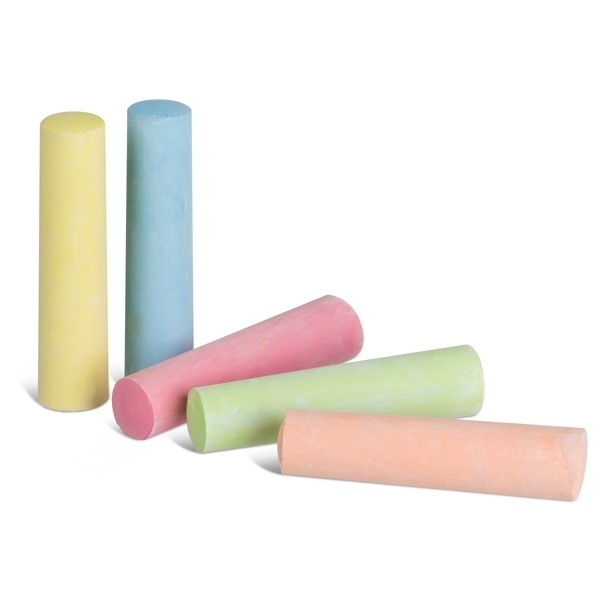 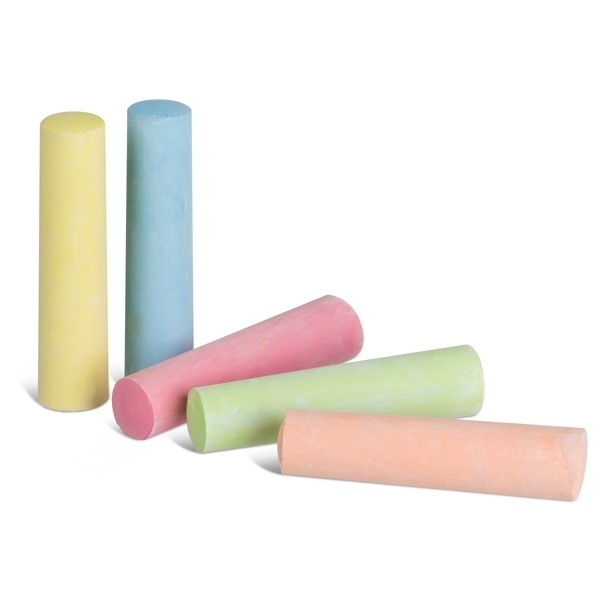 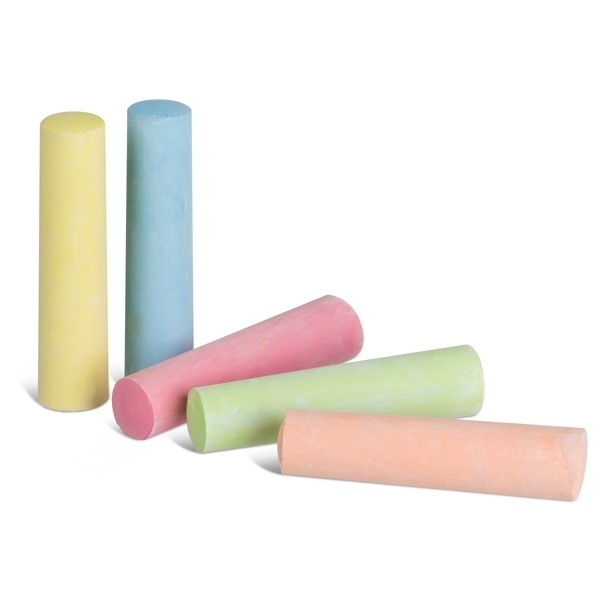 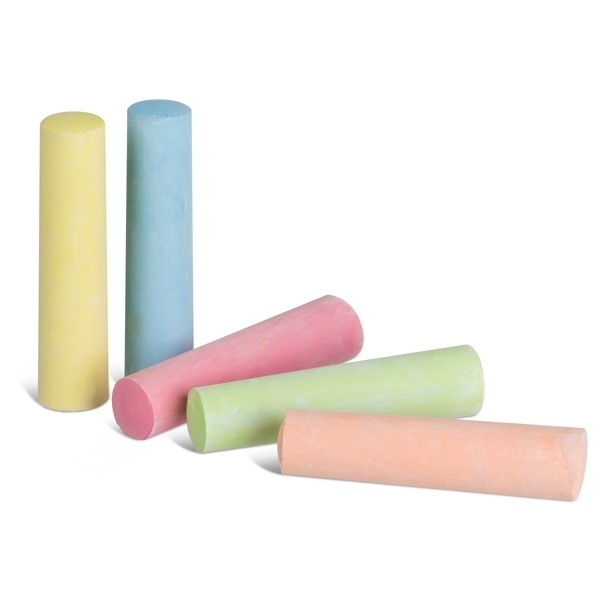 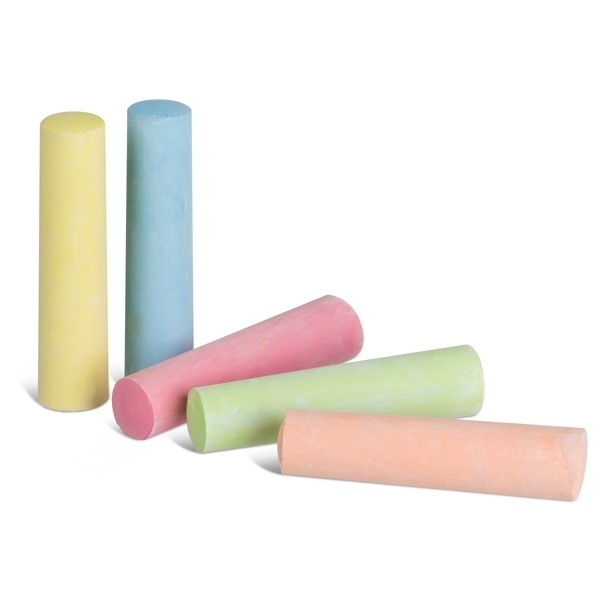 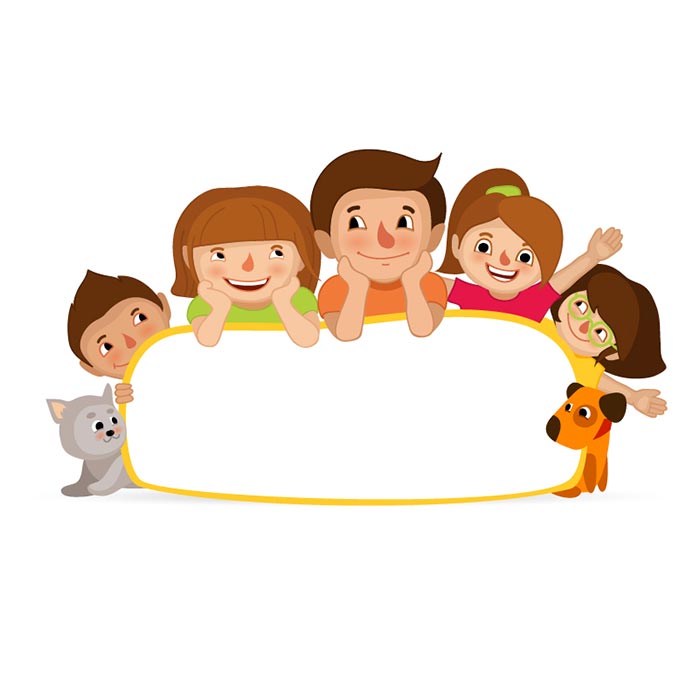 Nhiều hơn, ít hơn
* So sánh bằng cách nối số lượng hai nhóm
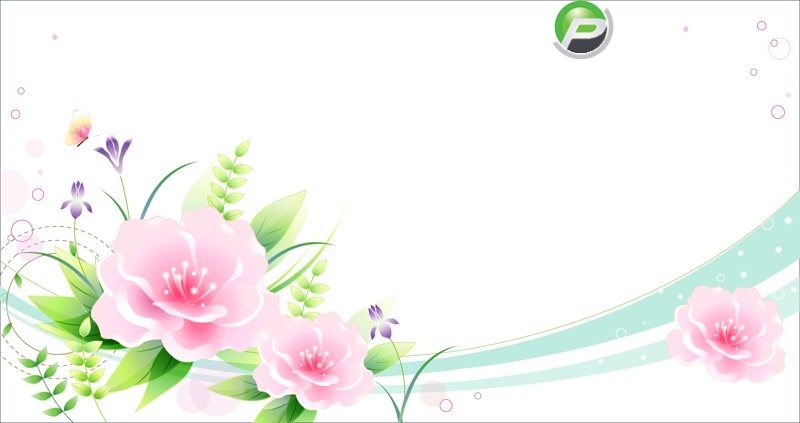 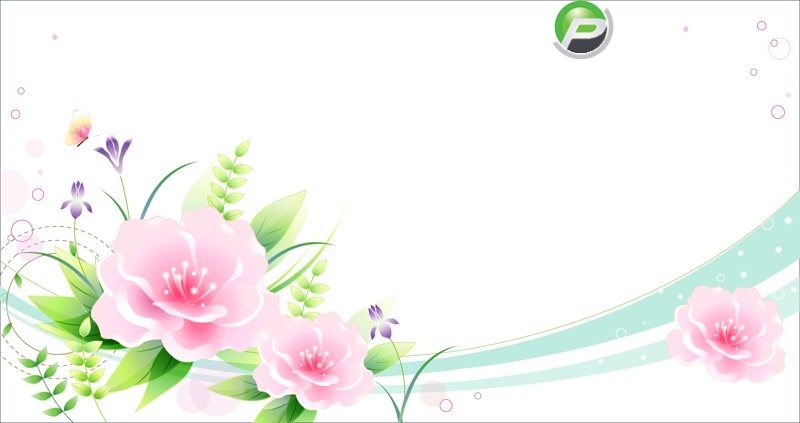 Nhiều hơn, ít hơn
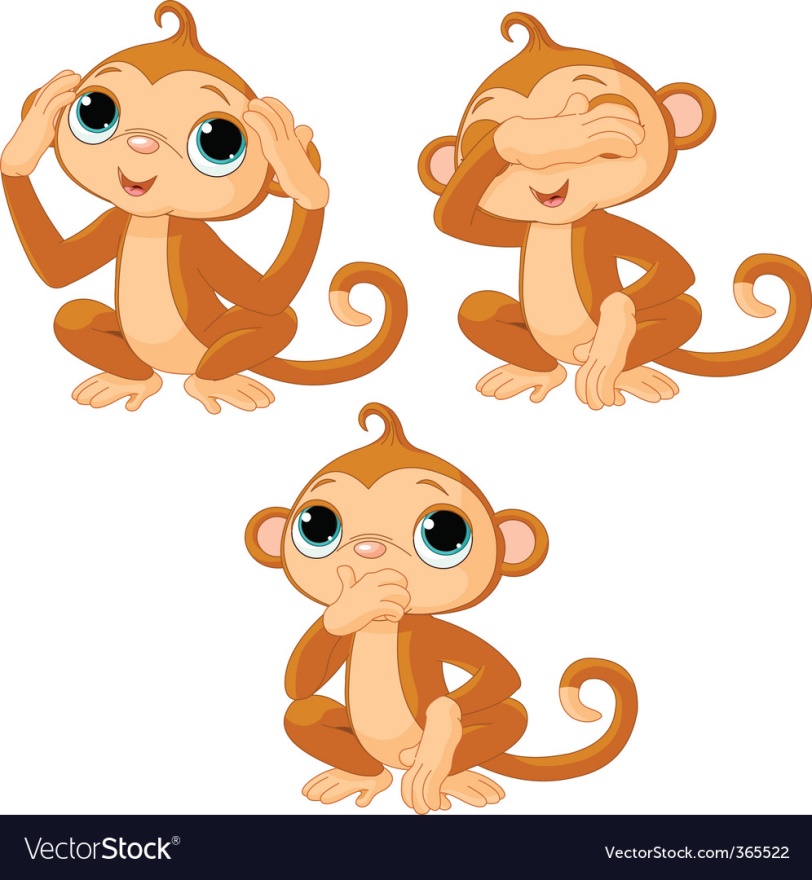 Số quả chuối ít hơn số con khỉ.
Số con khỉ nhiều hơn số quả chuối.
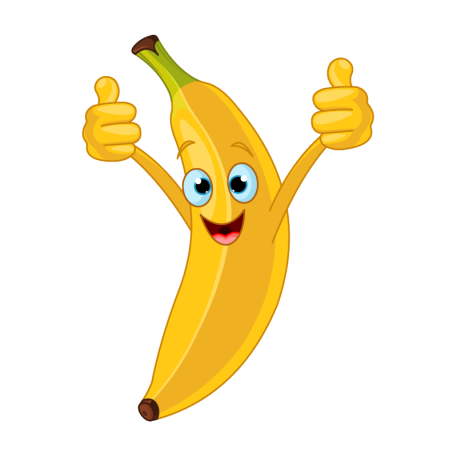 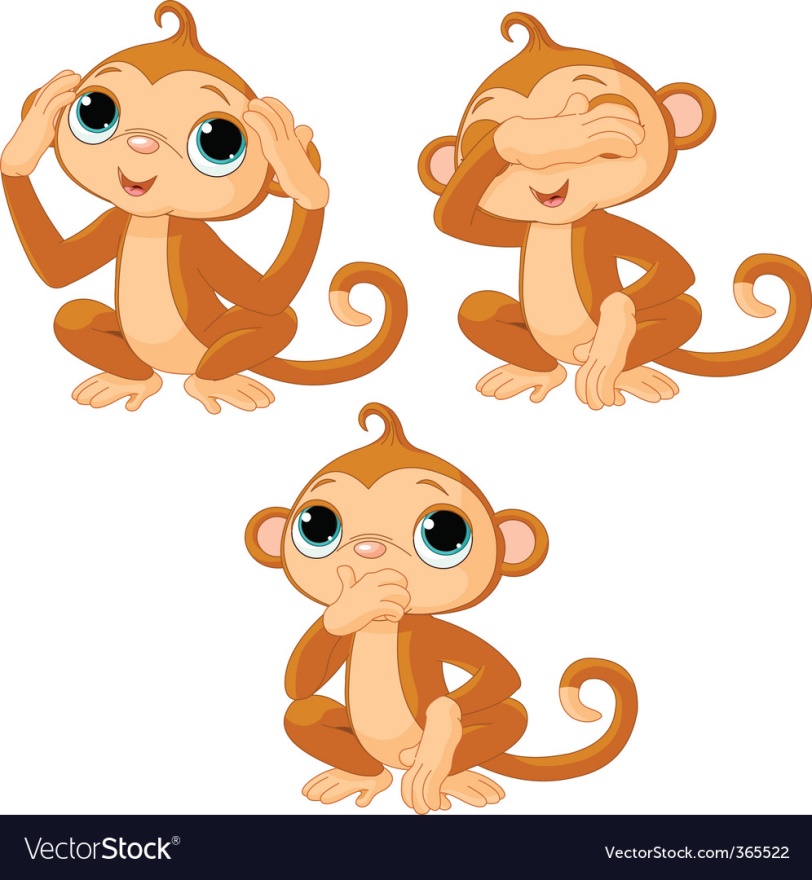 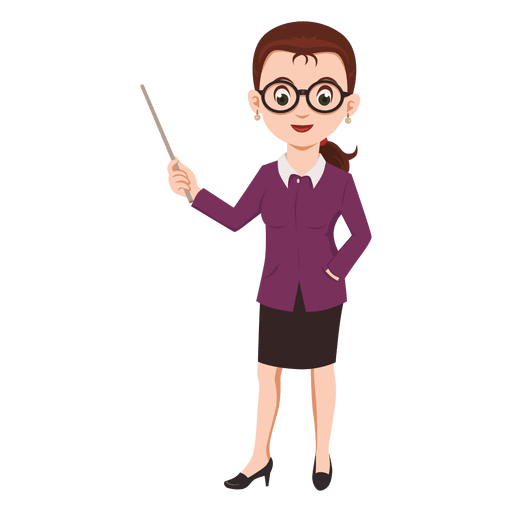 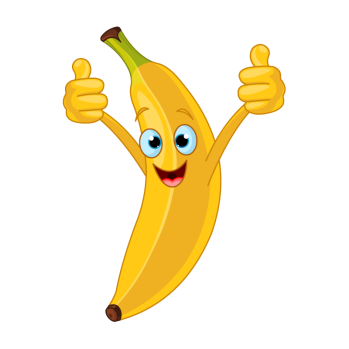 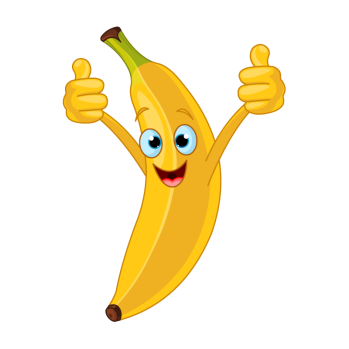 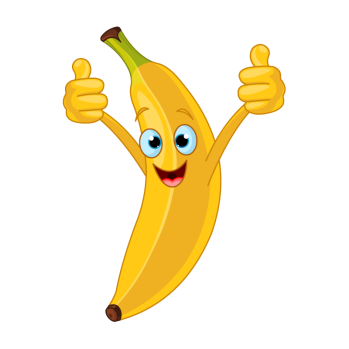 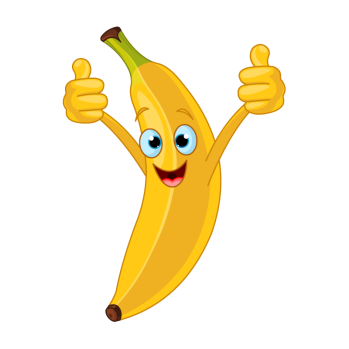 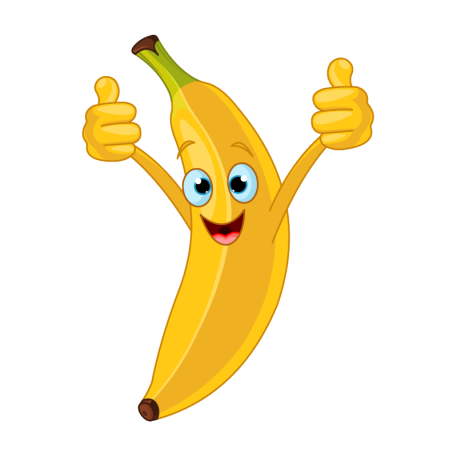 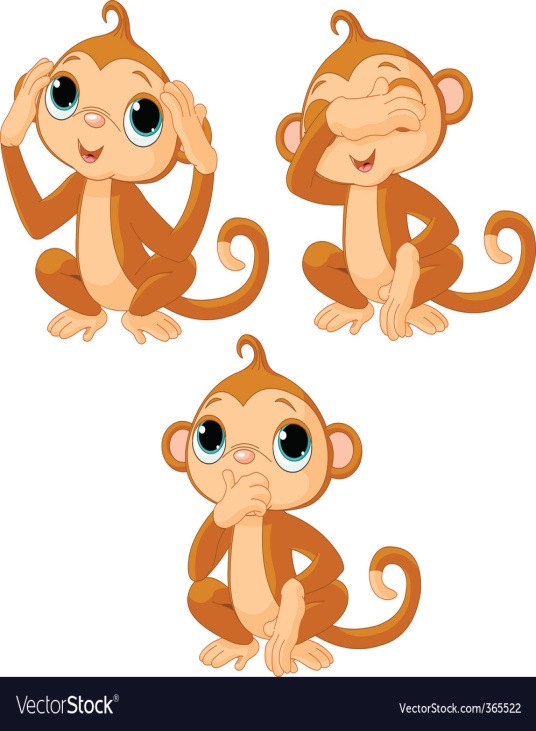 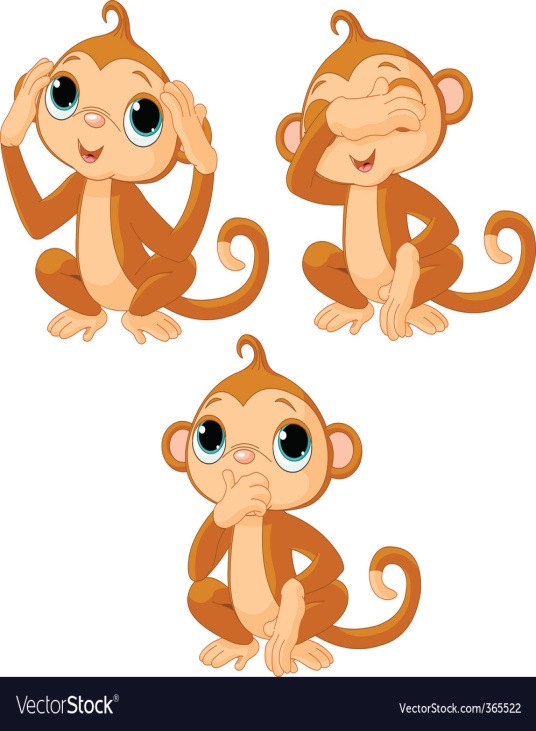 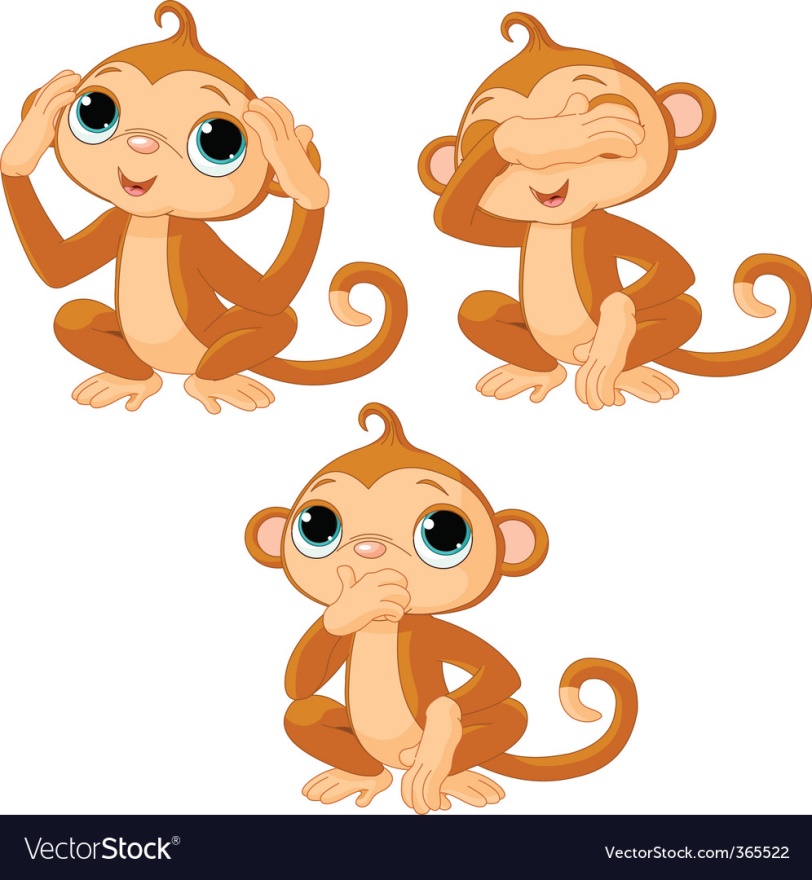 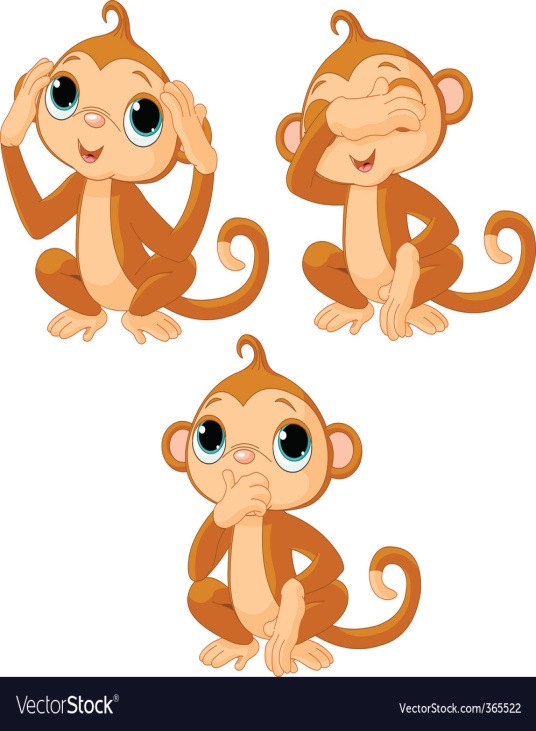 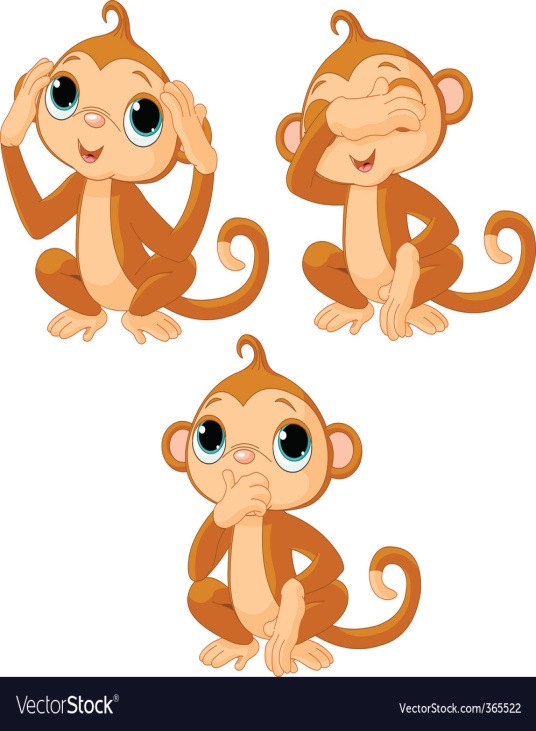 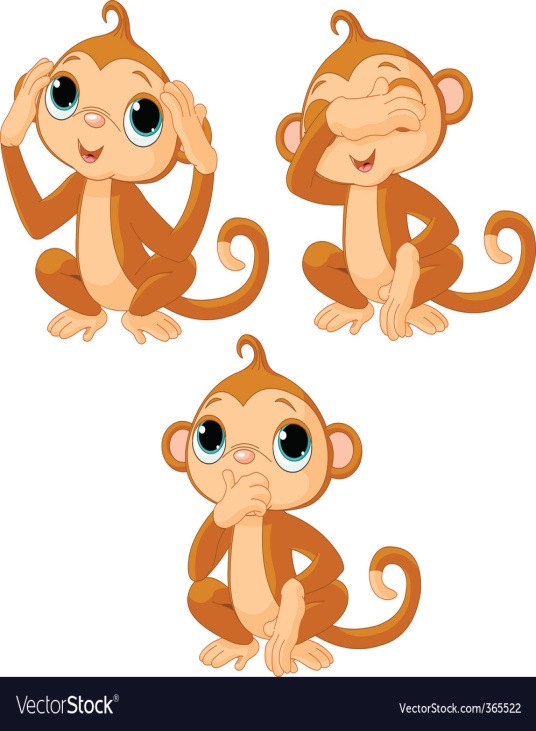 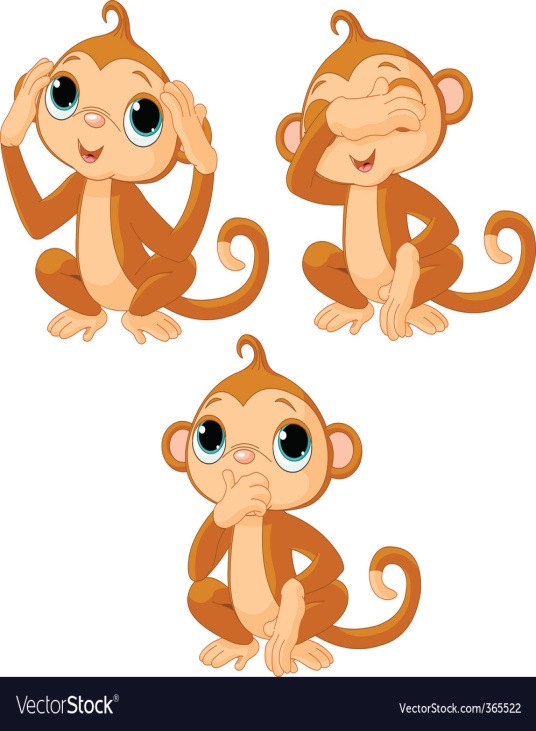 nhiều hơn
ít hơn
Nhiều hơn, ít hơn
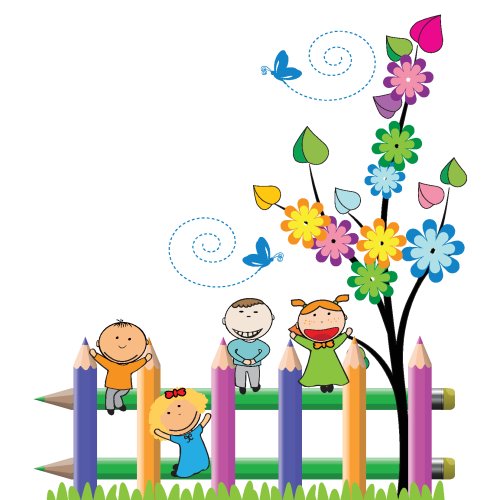 LUYỆN TẬP
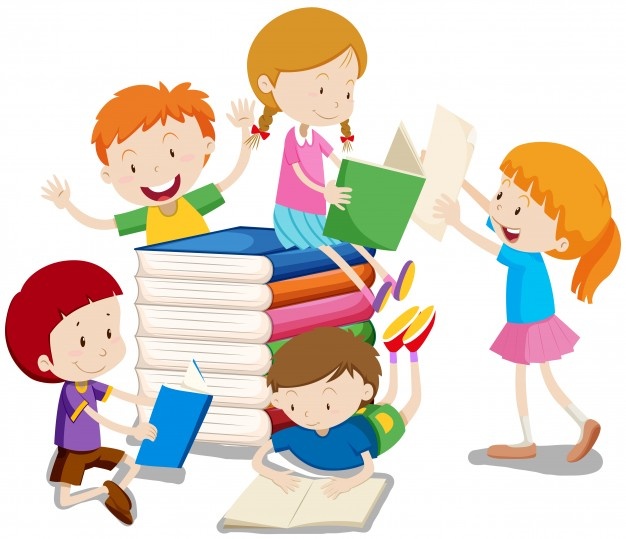 Nhiều hơn, ít hơn
Hãy so sánh các nhóm vật  thể sau bằng hai cách đã học.
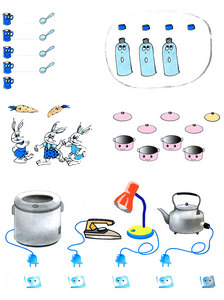 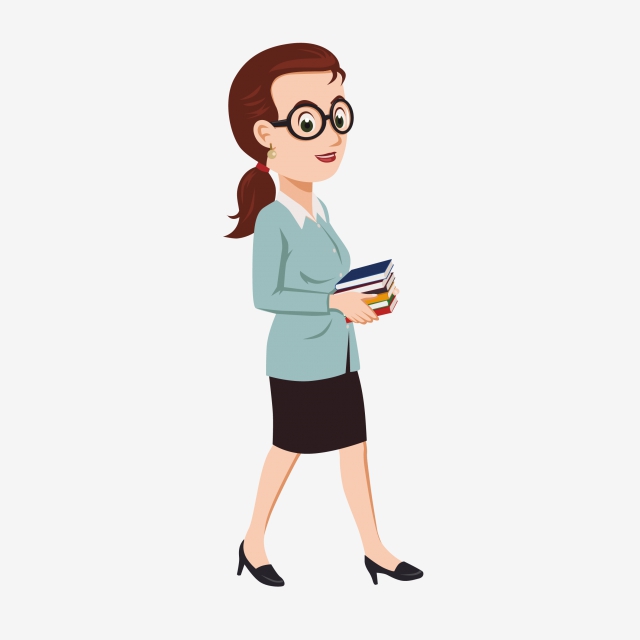 Nhiều hơn, ít hơn
a) Có 5 chiếc cốc và 4 chiếc thìa. Hãy so sánh và cho biết số cốc nhiều hơn hay ít hơn số thìa?
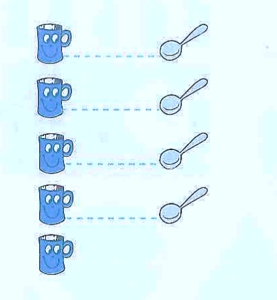 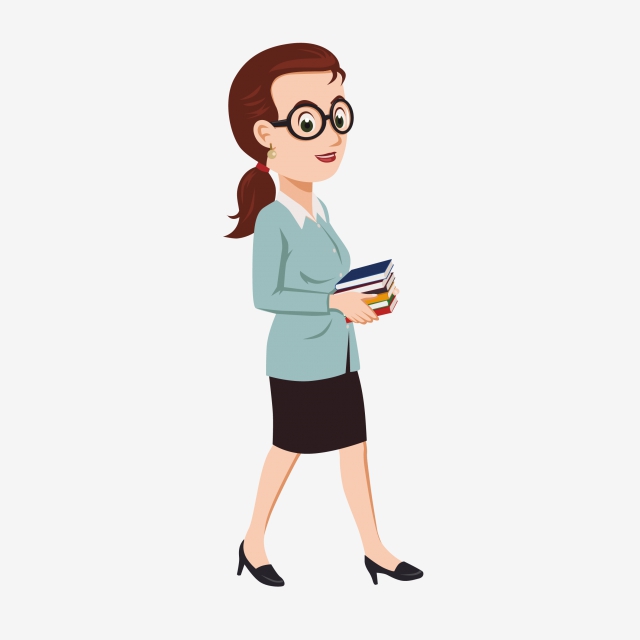 nhiều hơn
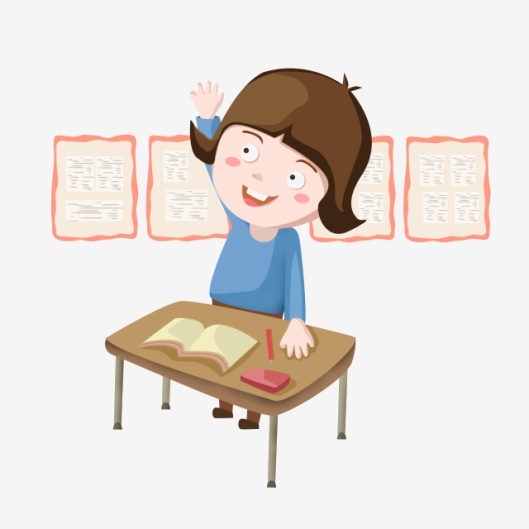 Nhiều hơn, ít hơn
b) Có 4 cái nắp và 3 cái chai. Hãy so sánh và cho biết số nắp nhiều hơn hay ít hơn số chai?
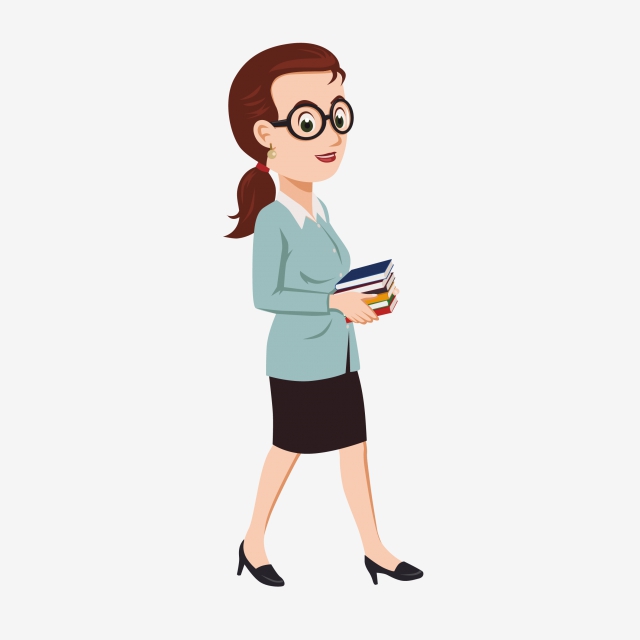 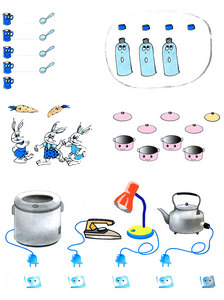 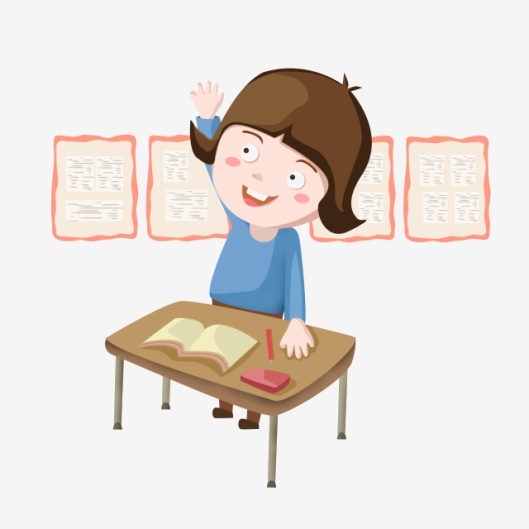 Số nắp nhiều hơn số chai.
Nhiều hơn, ít hơn
c) Có 2 củ cà rốt và 3 chú thỏ. Hãy so sánh và cho biết số cà rốt nhiều hơn hay ít hơn số thỏ?
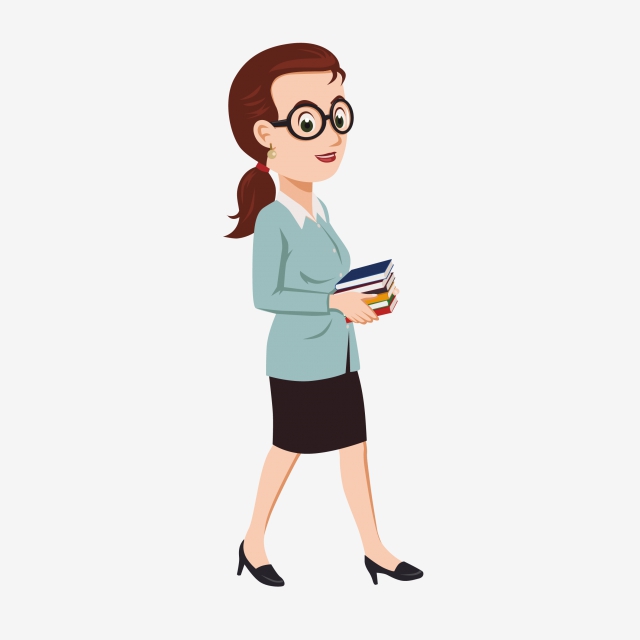 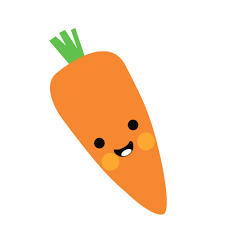 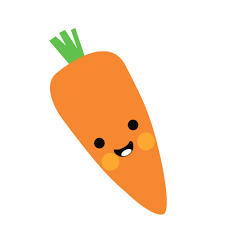 Số cà rốt ít hơn số thỏ.
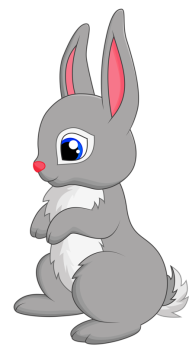 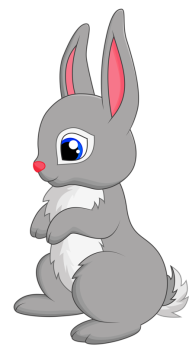 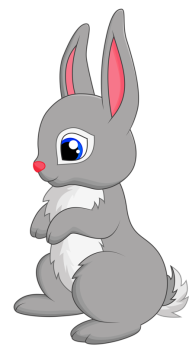 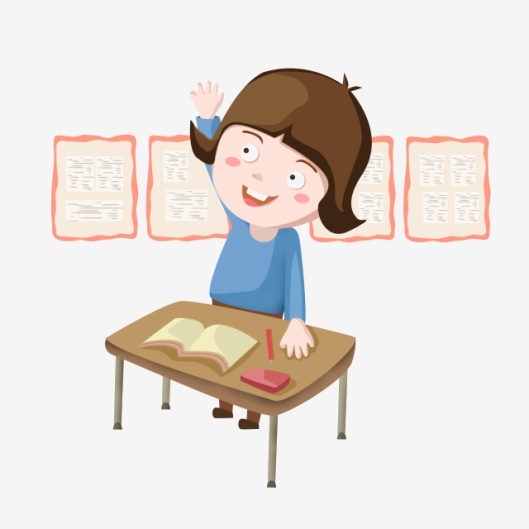 Nhiều hơn, ít hơn
d) Có 5 cái nắp và 4 cái nồi. Hãy so sánh và cho biết số nắp nhiều hơn hay ít hơn số nồi?
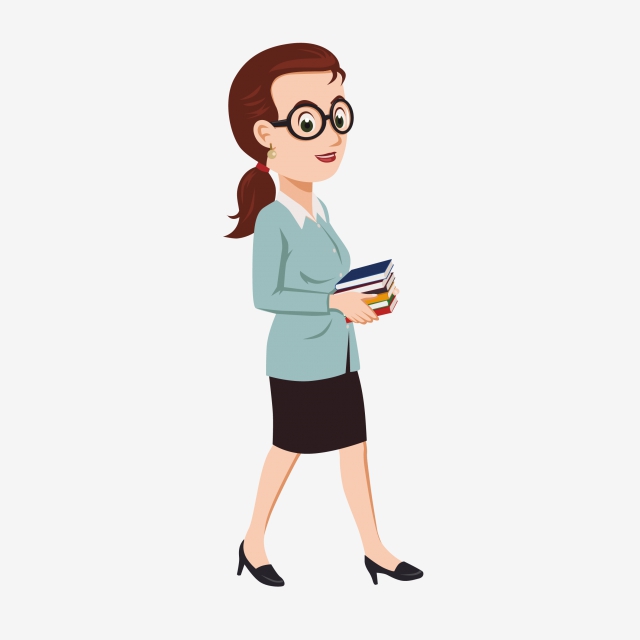 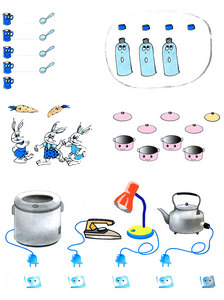 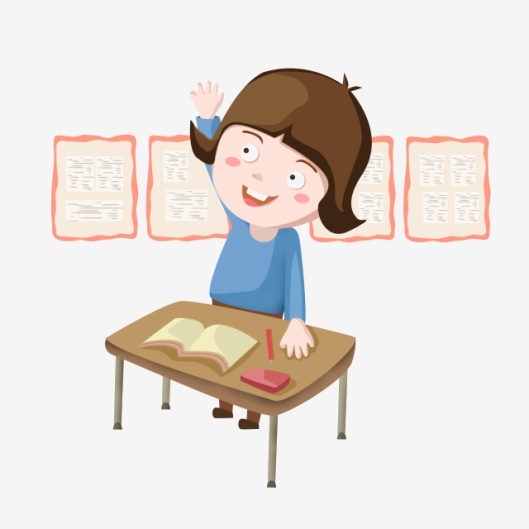 Số nắp nhiều hơn số nồi.
Nhiều hơn, ít hơn
e) Có 4 đồ điện và 5 ổ cắm. Hãy so sánh và cho biết số đồ điện nhiều hơn hay ít hơn số ổ cấm?
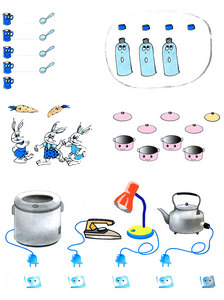 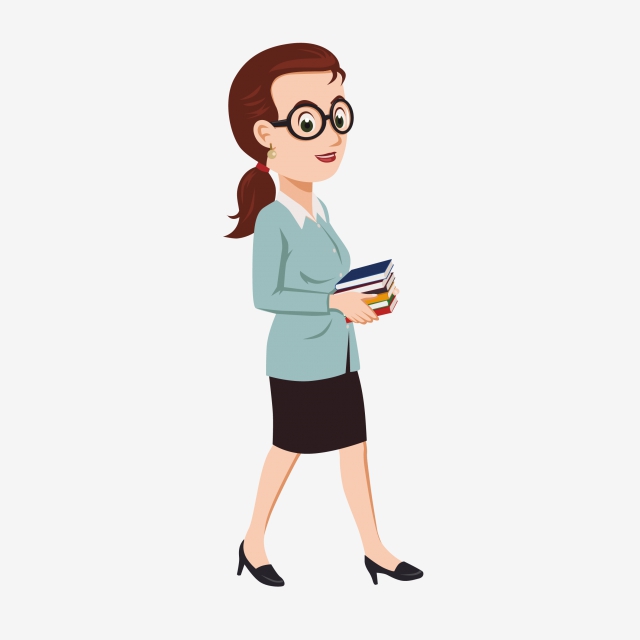 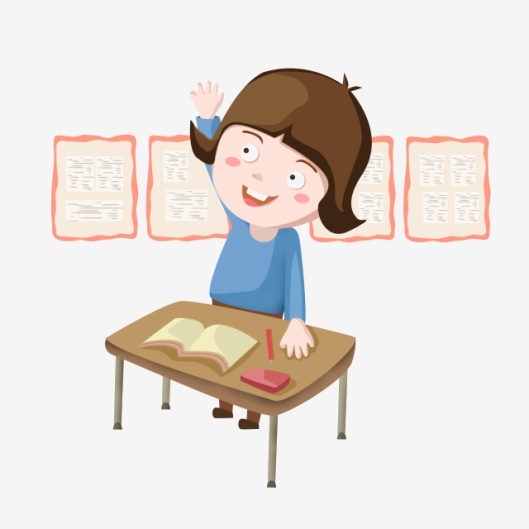 Số đồ điện ít hơn số ổ cấm.
Nhiều hơn, ít hơn
* Củng cố
Trò chơi
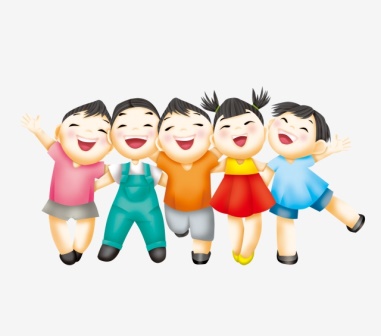 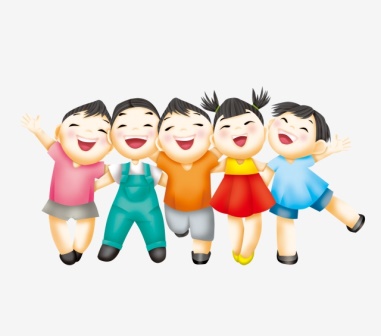 Tìm nhà cho bạn
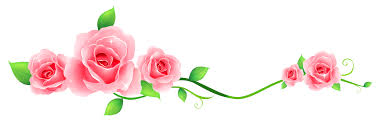 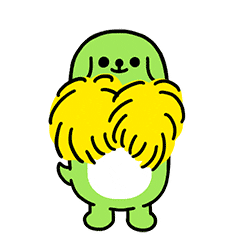 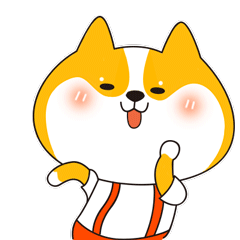 Nhiều hơn, ít hơn
Tìm nhà cho bạn
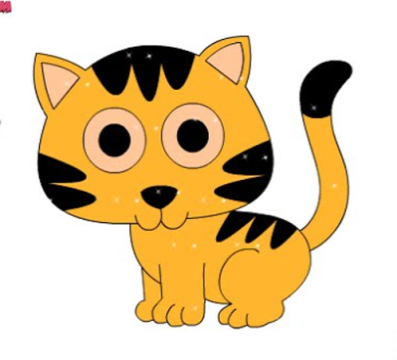 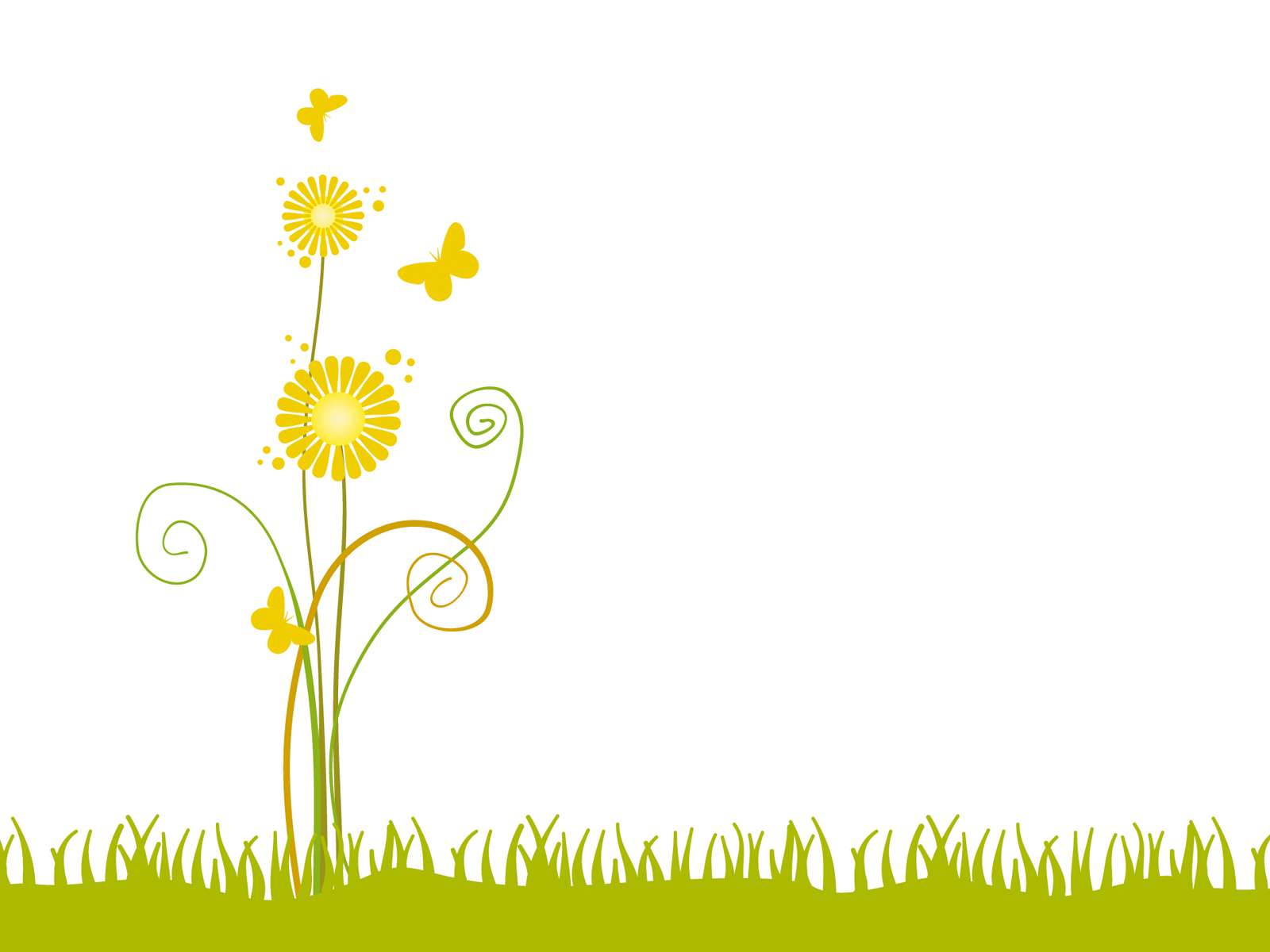 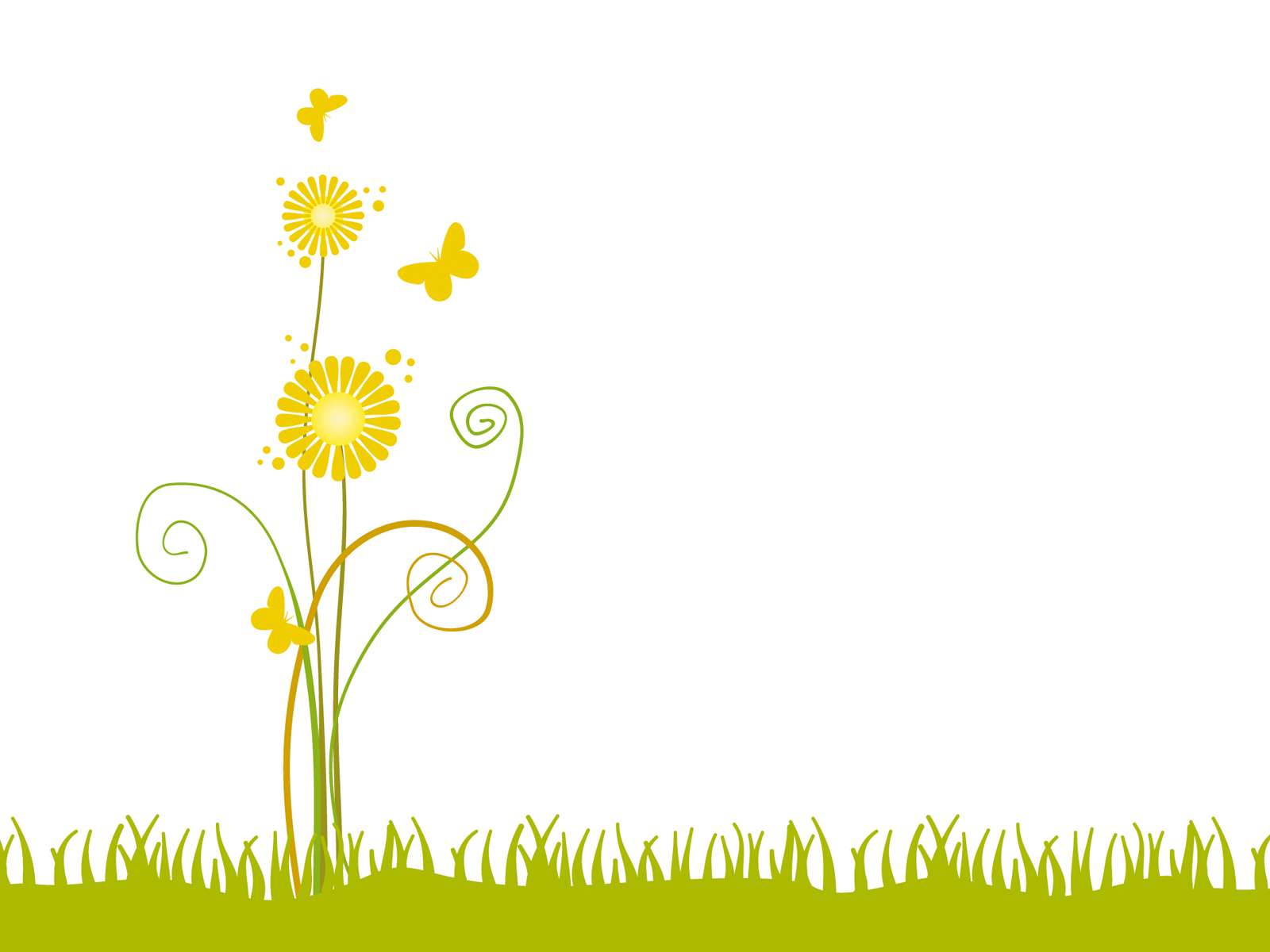 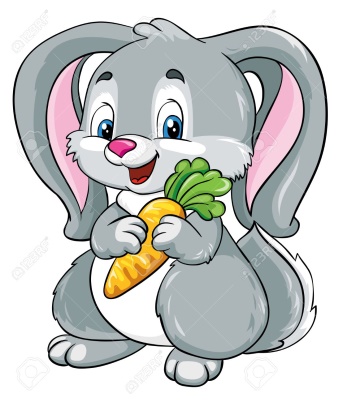 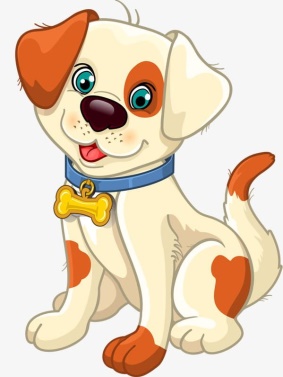 Luật chơi: GV phát cho mỗi đội 3 ngôi nhà và 4 con vật. Mỗi đội sẽ dán mỗi con vật vào một ngôi nhà rồi gắn lên bảng Sau đó so sánh số lượng 2 nhóm đồ vật. Lớp cử 3 đội (mỗi đội 4 bạn) thi đua trong vòng 1 phút. Đội nào hoàn thành nhanh hơn và trả lời đúng sẽ giành chiến thắng.
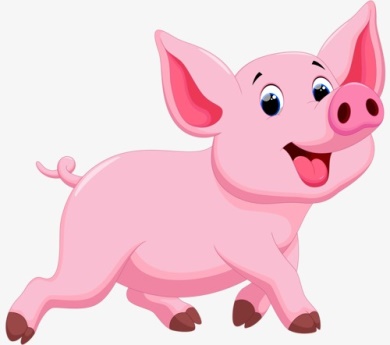 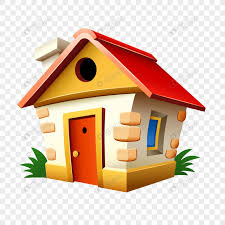 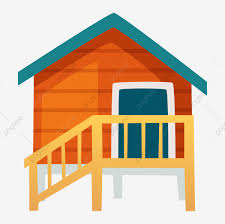 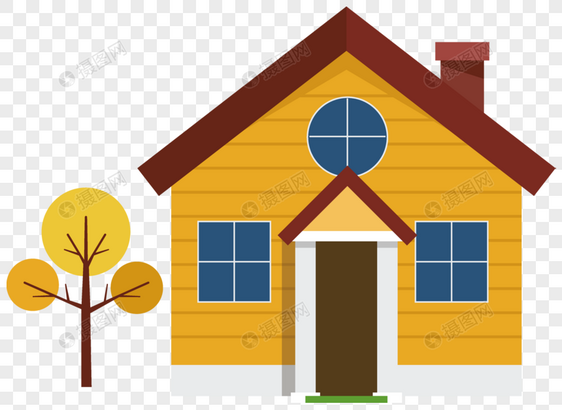 Nhiều hơn, ít hơn
Tìm nhà cho bạn
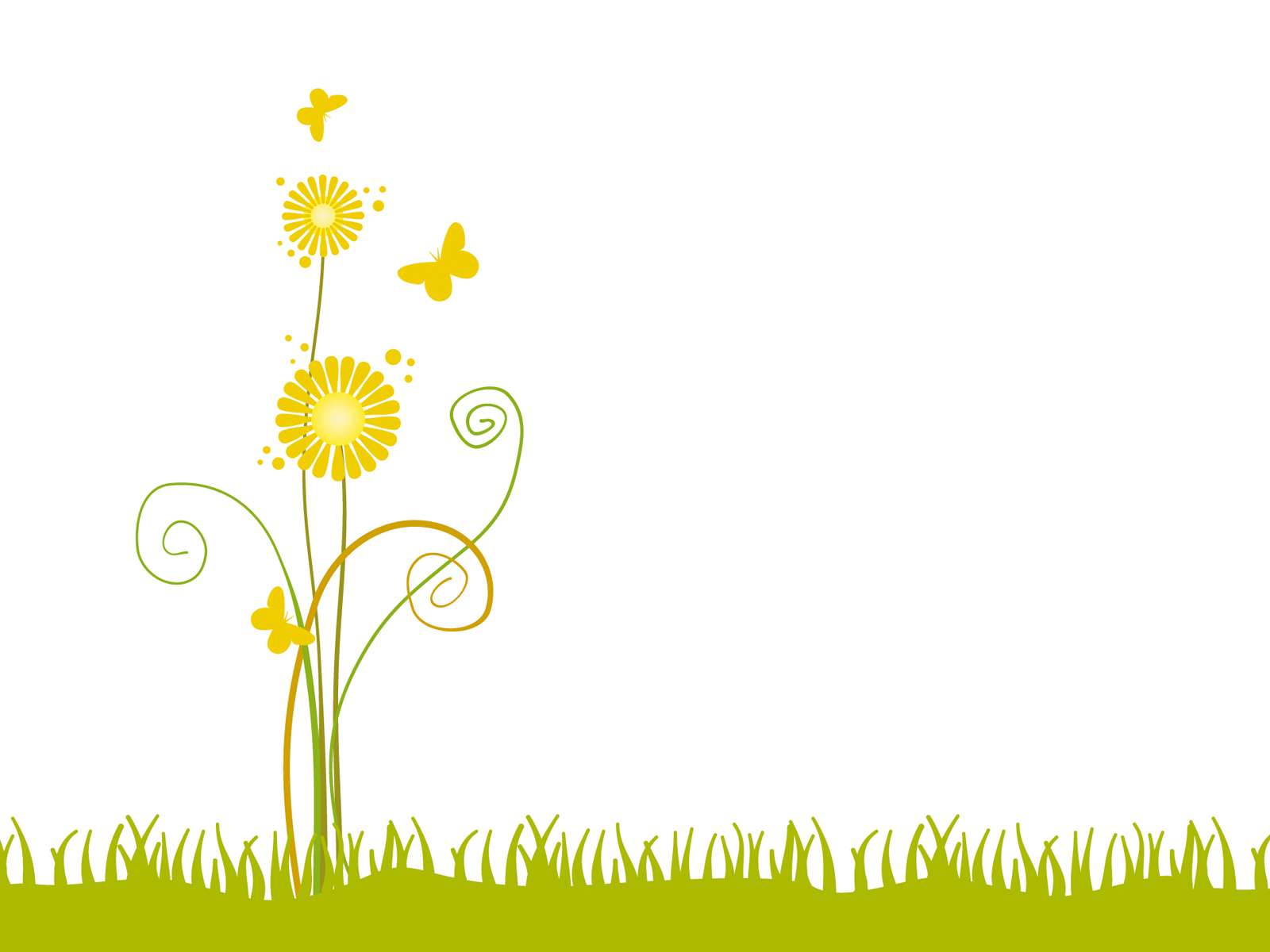 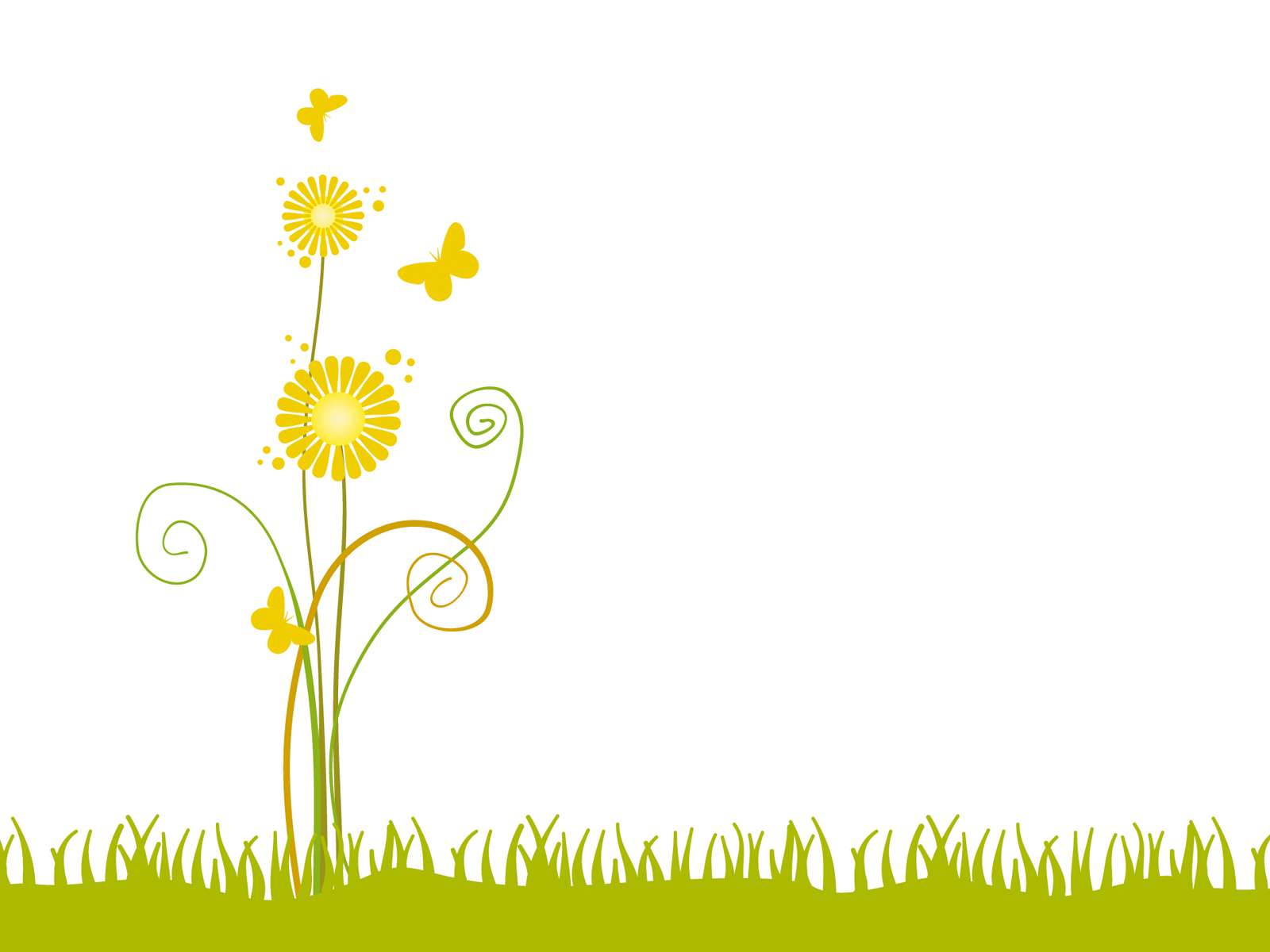 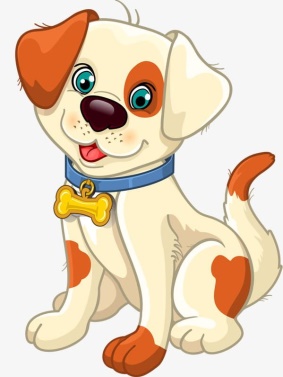 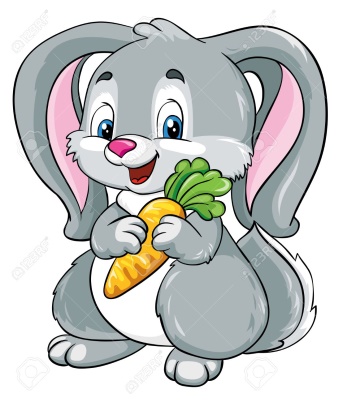 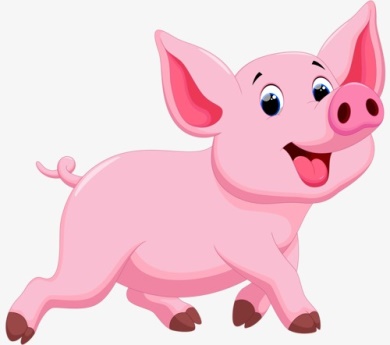 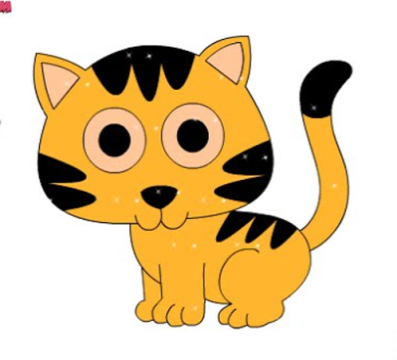 Nhiều hơn
Ít hơn
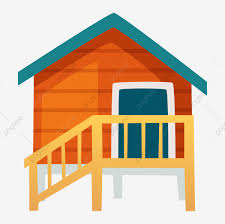 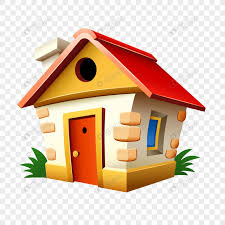 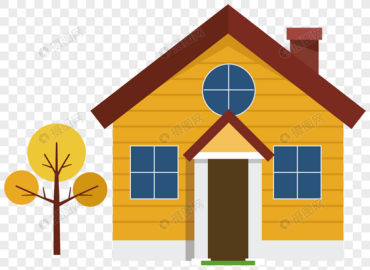 Nhiều hơn, ít hơn
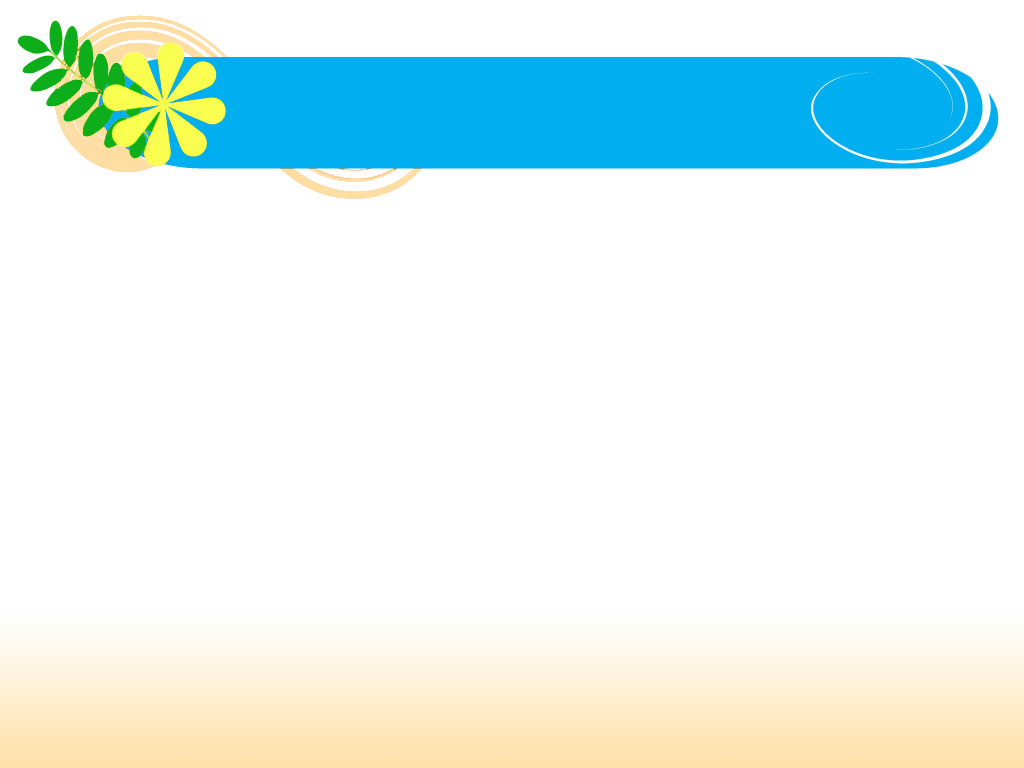 Dặn dò
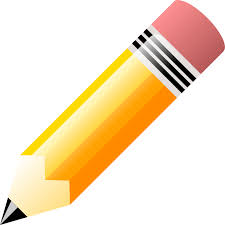 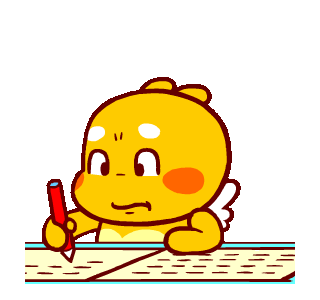 - Xem lại bài cũ: Nhiều hơn, ít hơn
- Chuẩn bị bài: Hình vuông, hình tròn
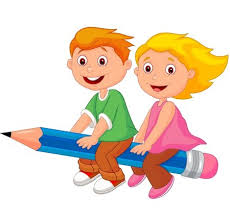 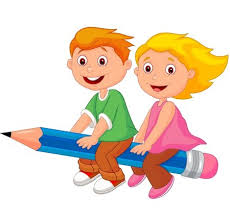 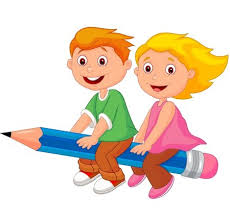 Nhiều hơn, ít hơn
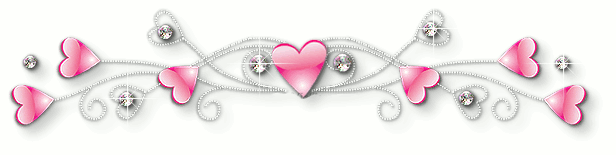 CẢM ƠN QUÝ THẦY CÔ 
VÀ CÁC EM ĐÃ THEO DÕI
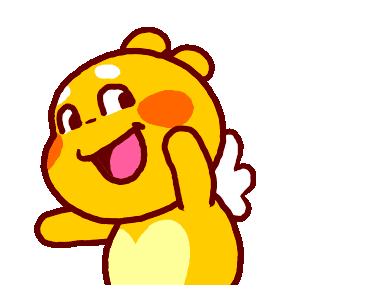 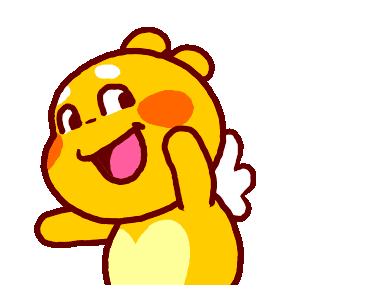 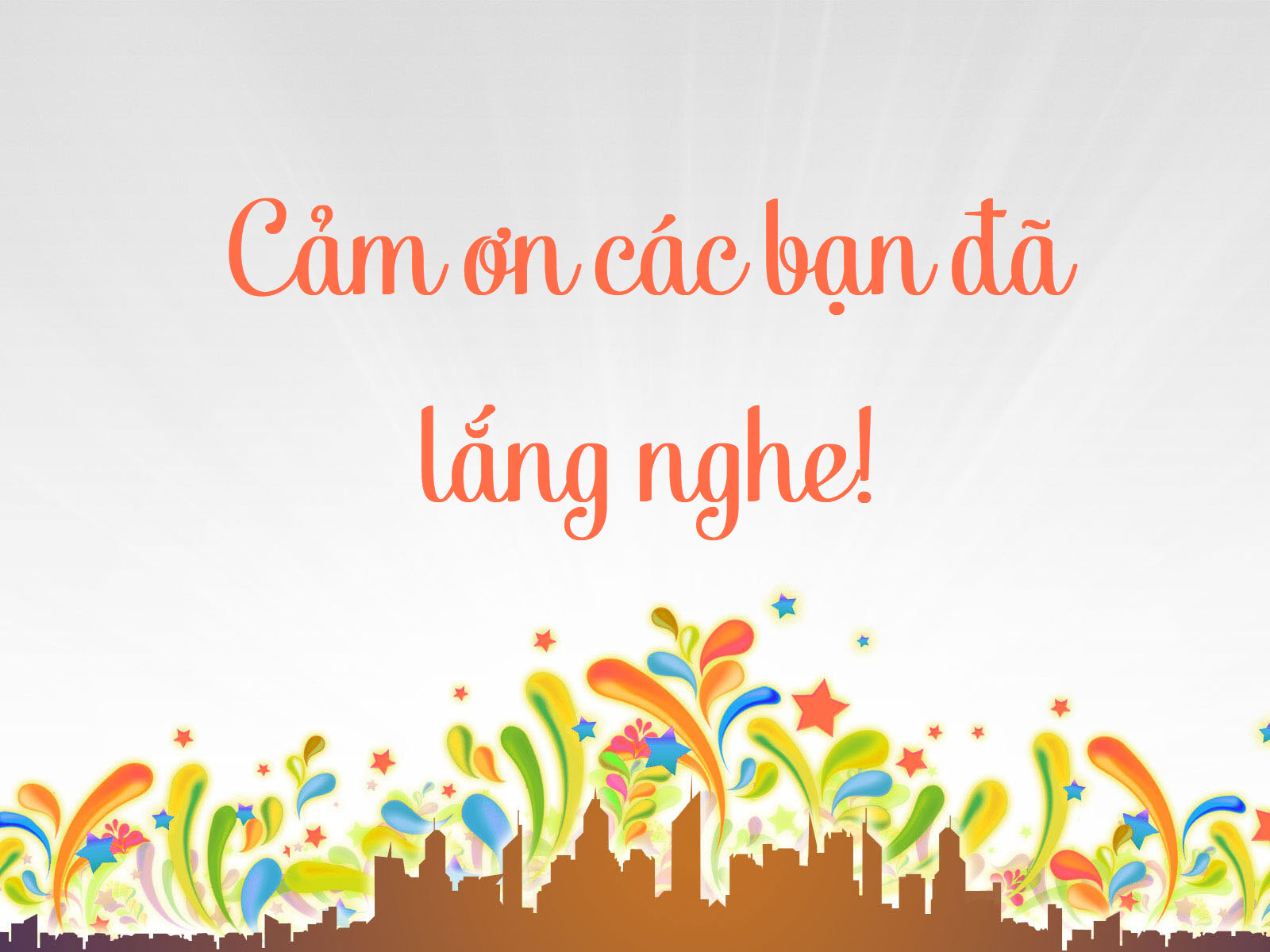 Hẹn gặp lại !!!